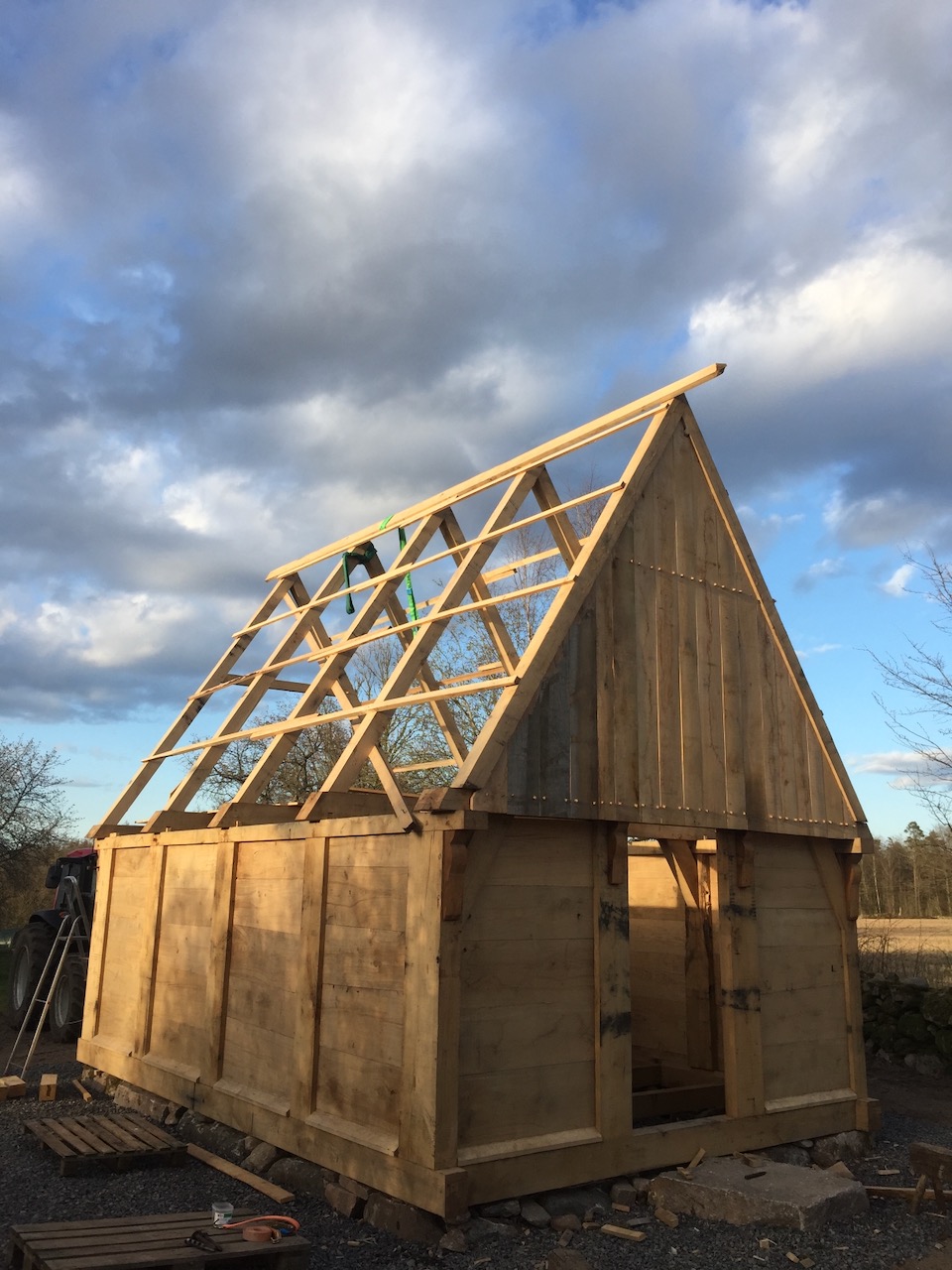 Skiftesverk
Board frame
Gögalunds Såg & Hantverk
Tre typer av skiftesverk
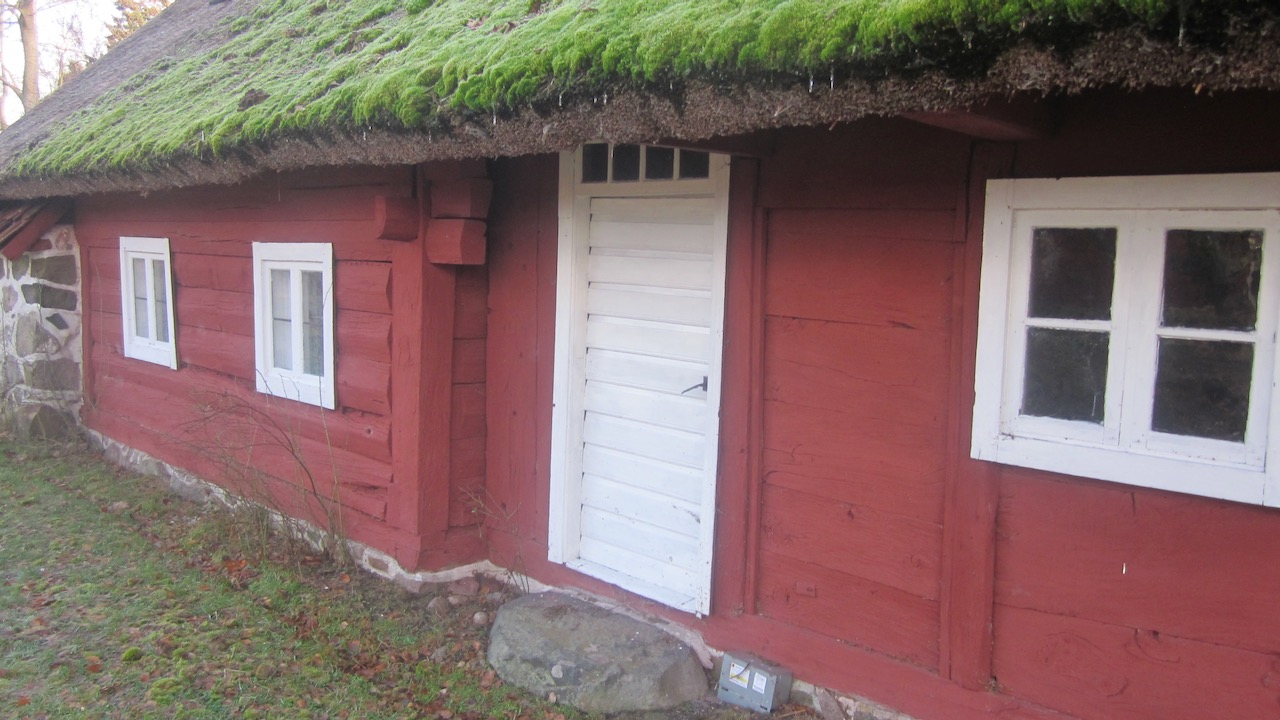 Täta
Hybrider
Stolpverk
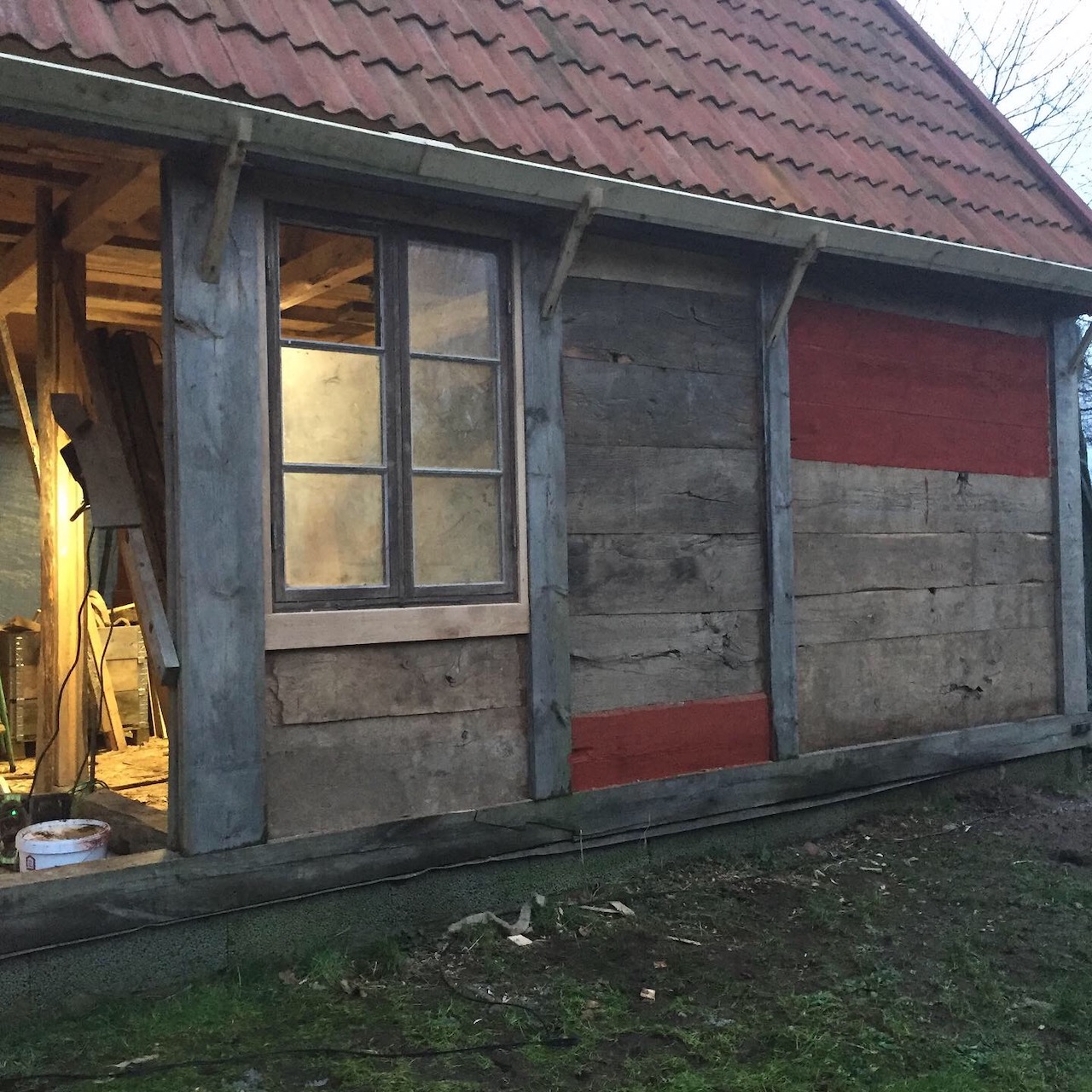 Three types of board frame
Sealed
Hybrid
Post and beam
Konstruktion, stolpburet skiftesverk
Fotträ
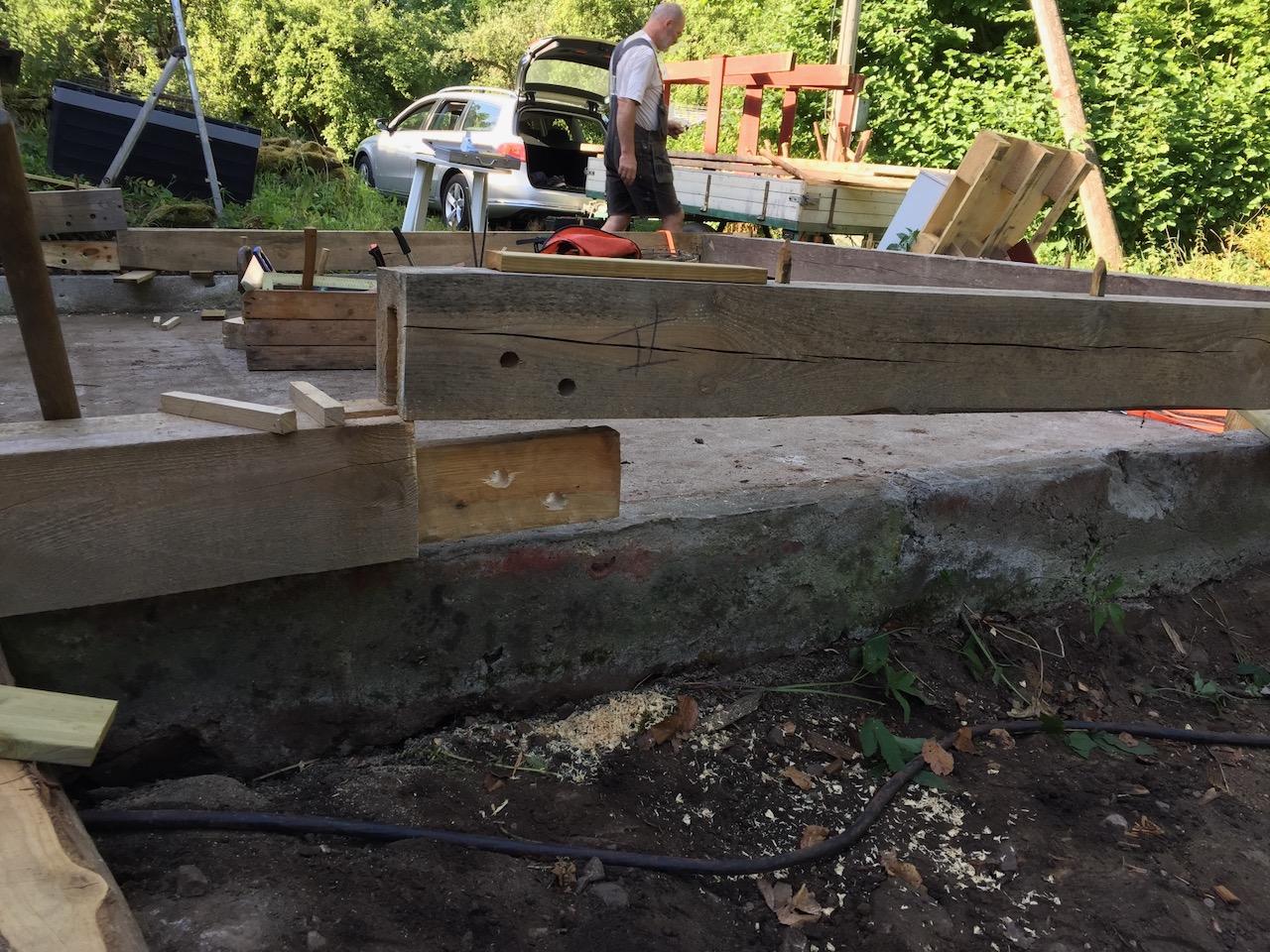 Contruction, board frame 
Sill plate
Konstruktion, stolpburet skiftesverk
Stolpar & Bålar
Strävning med dubb
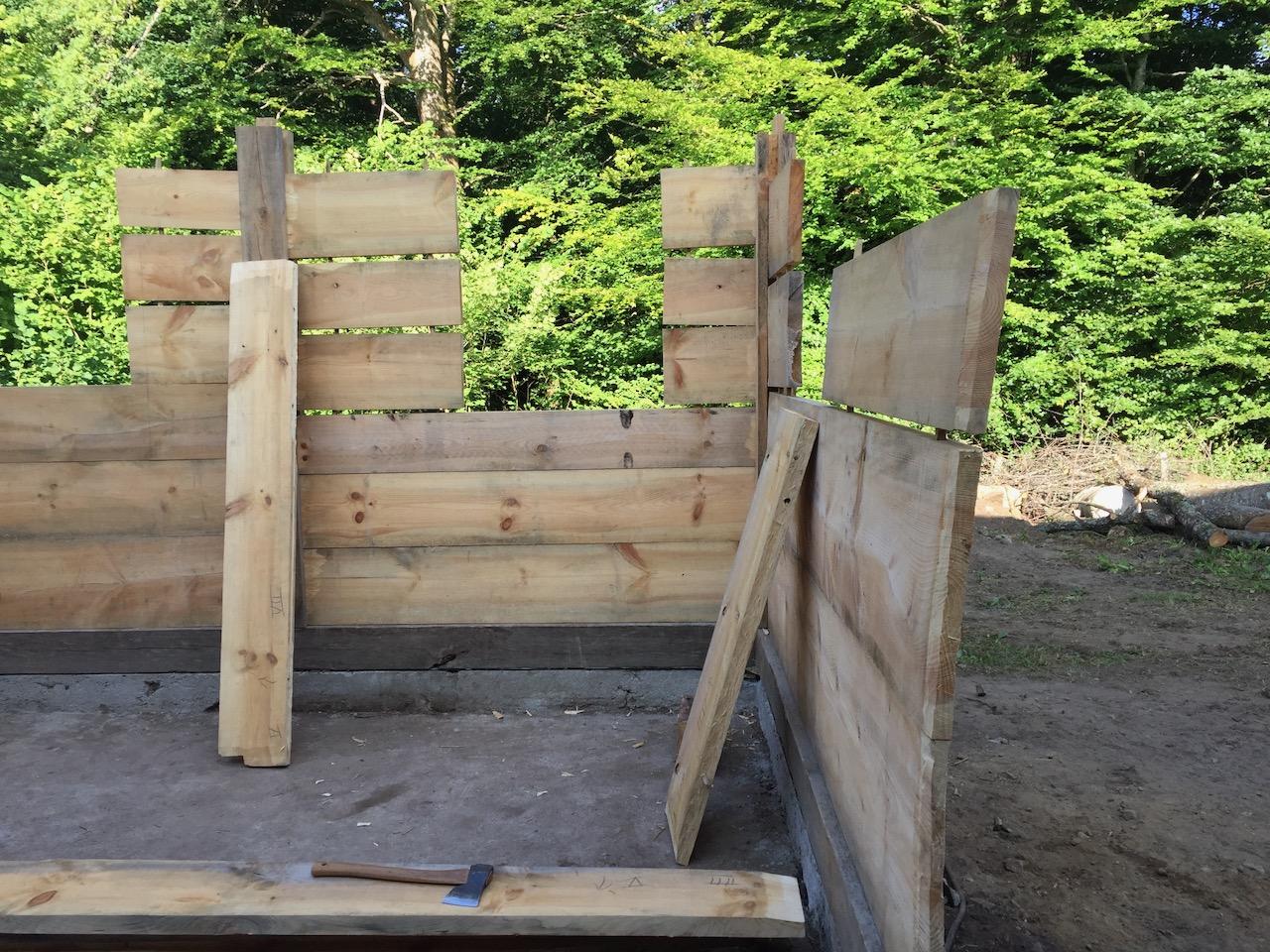 Construction, post and plank
Posts and planks
Replacing brace with peg and plank
Konstruktion, stolpburet skiftesverk
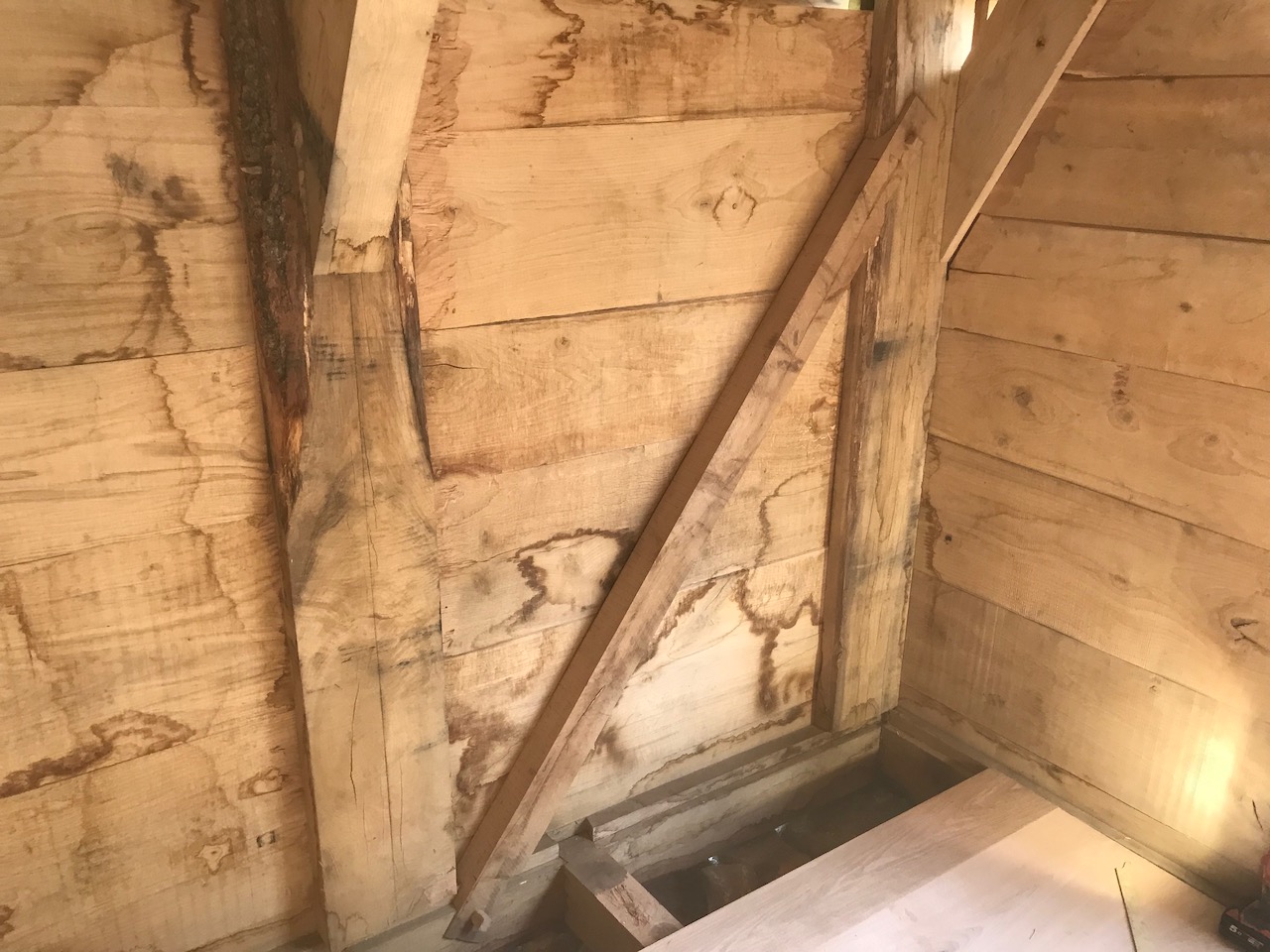 Stolpar & Bålar
Strävning med sträva
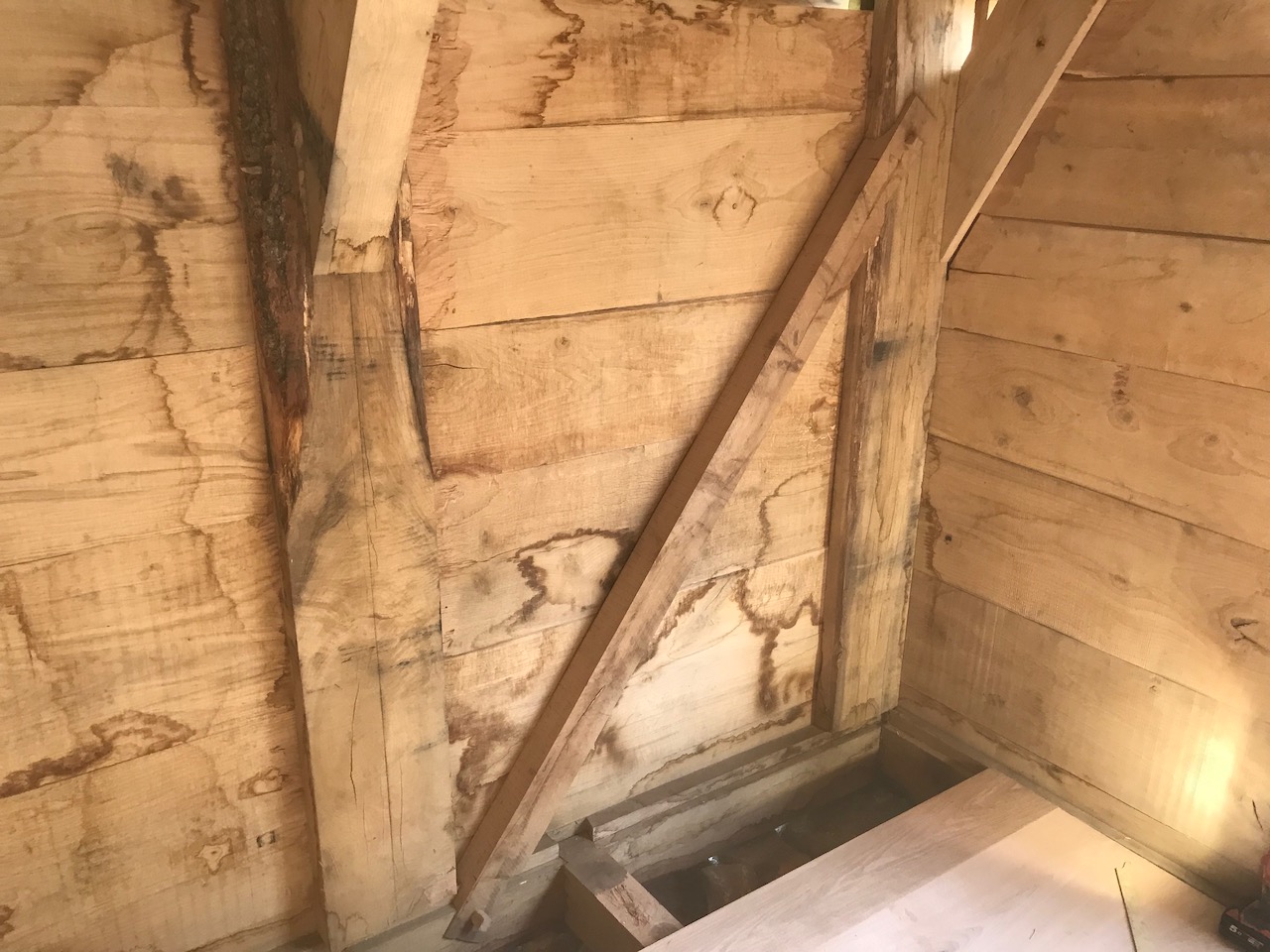 Construction, post and plank
Posts and planks
Braces and planks without pegs
Konstruktion, stolpburet skiftesverk
Lejder & Takbjälkar
Sammanbindning väggar
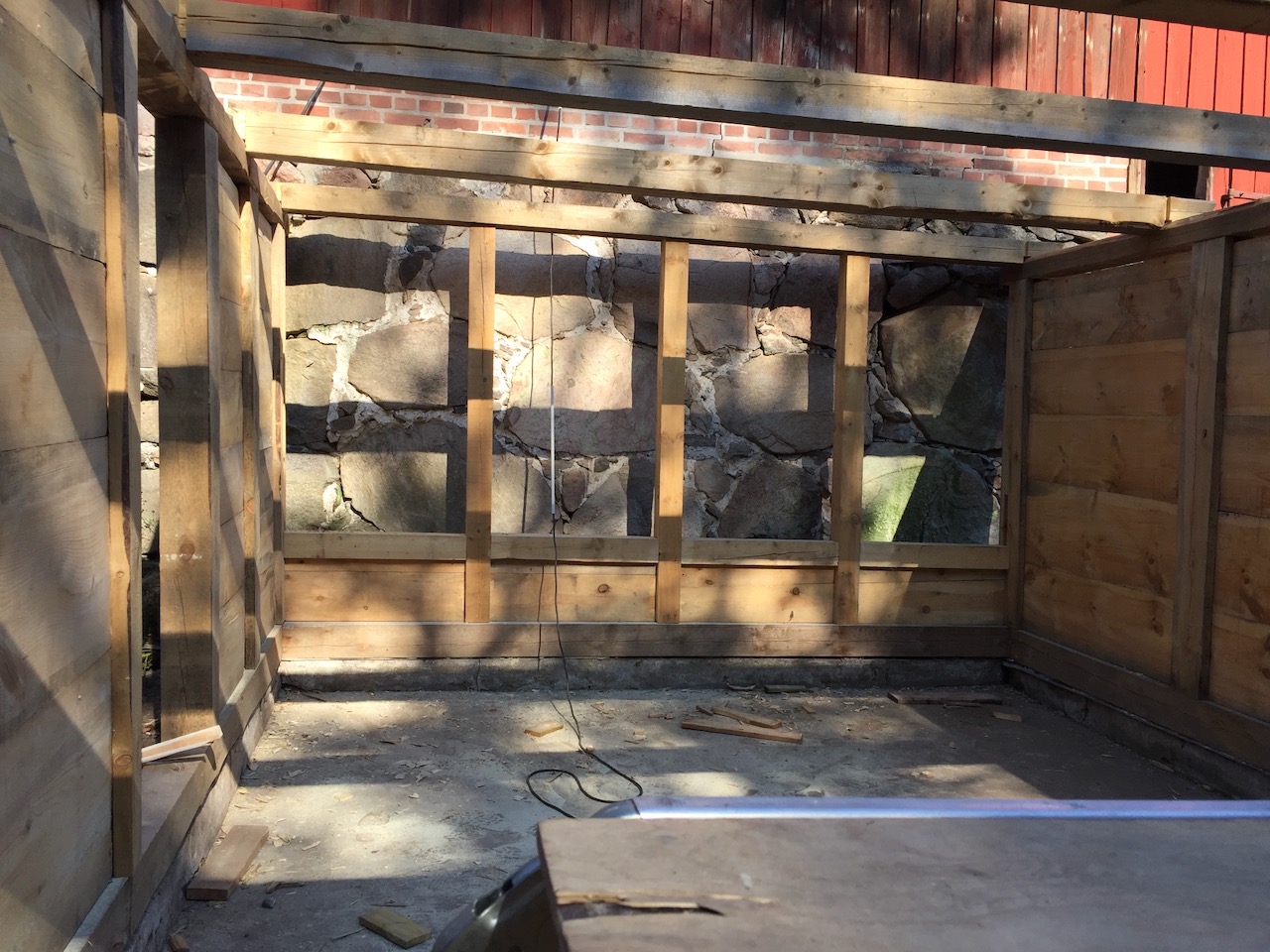 Construction, post and plank
Top plate
Tie beams
Konstruktion, stolpburet skiftesverk
-Takstolar på takbjälkar
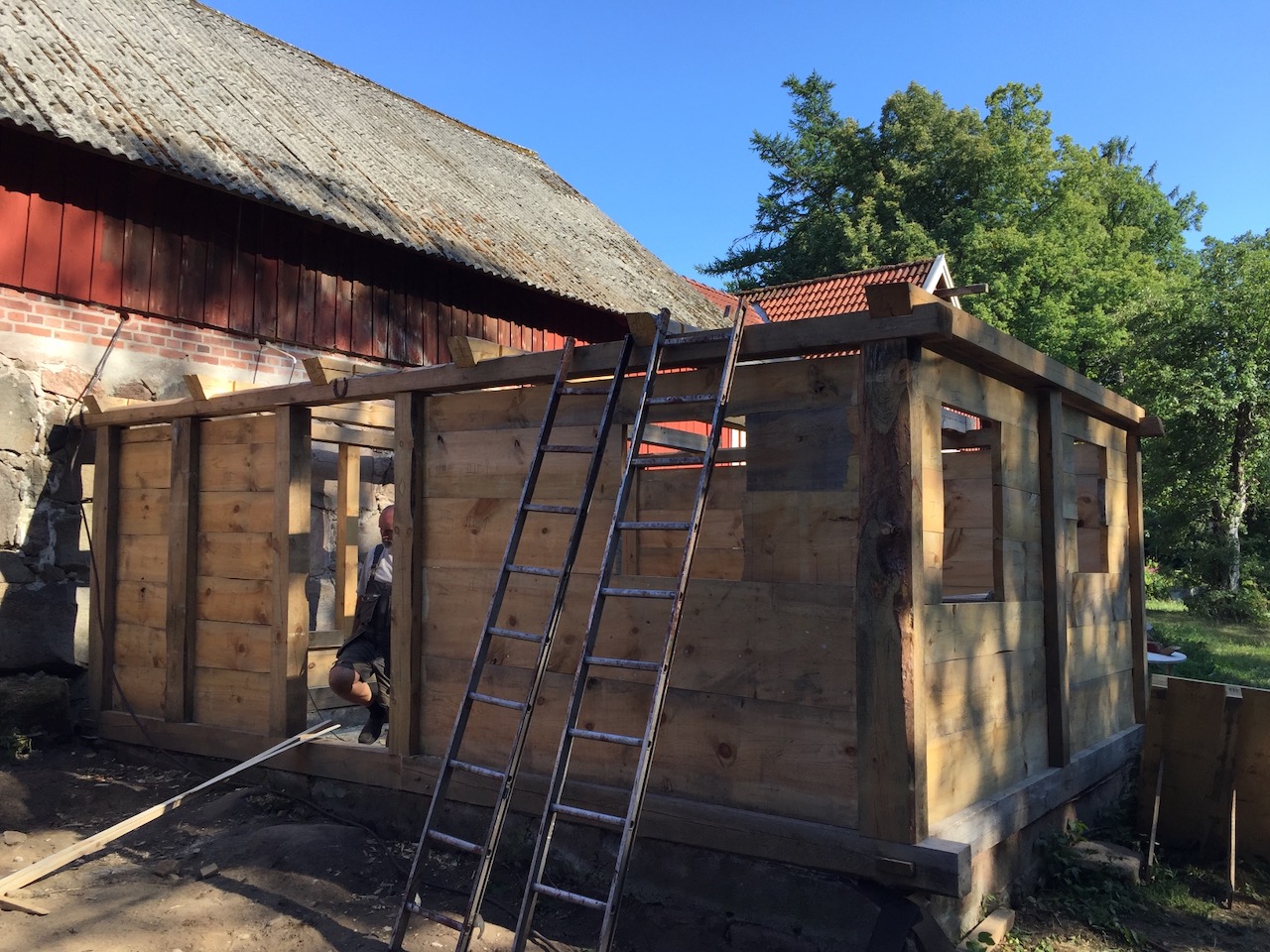 Construction, post and plank
Rafters on tie beams
Träförbindningar, längdskarv
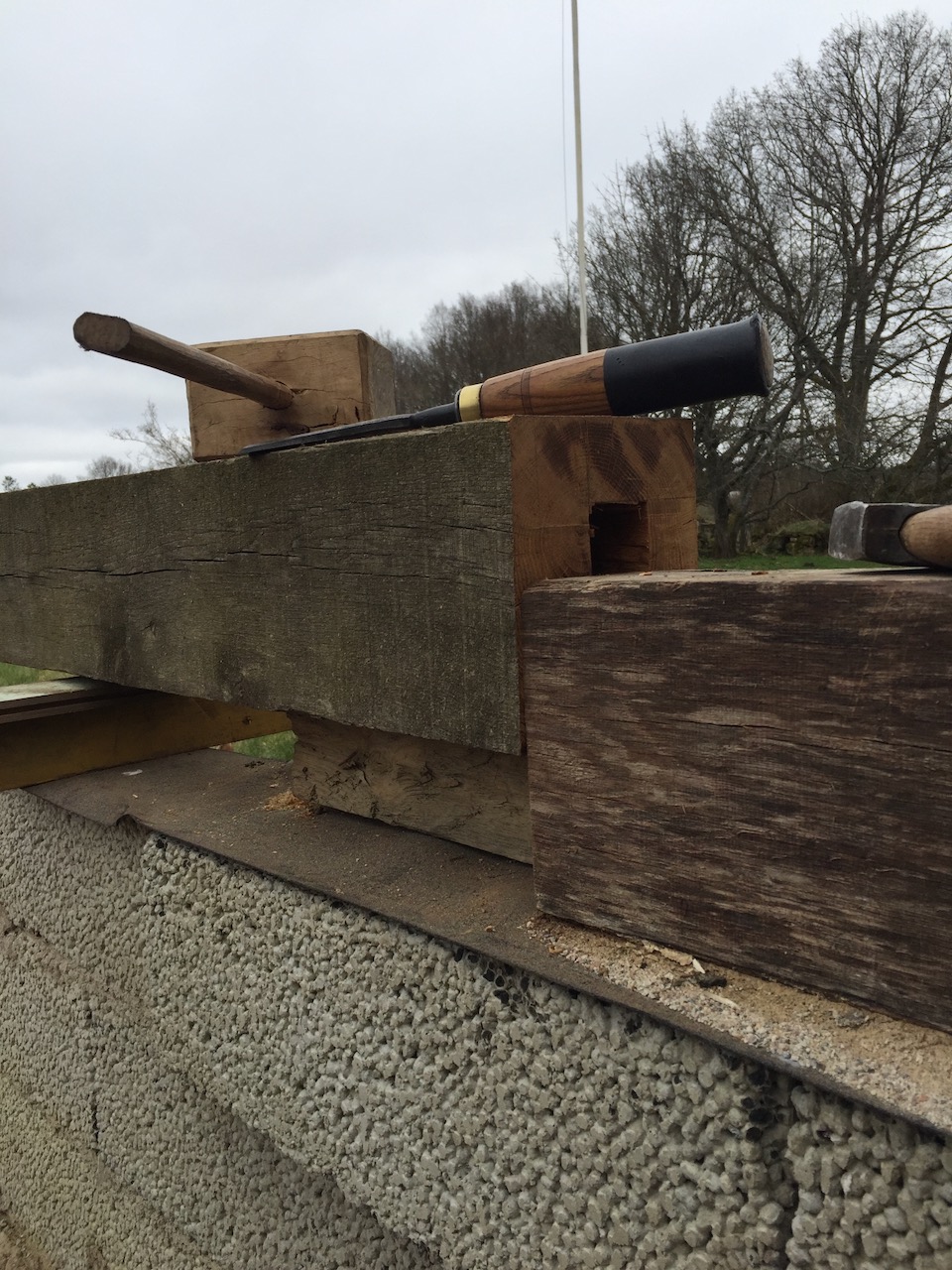 Duktig
Sill plate joinery
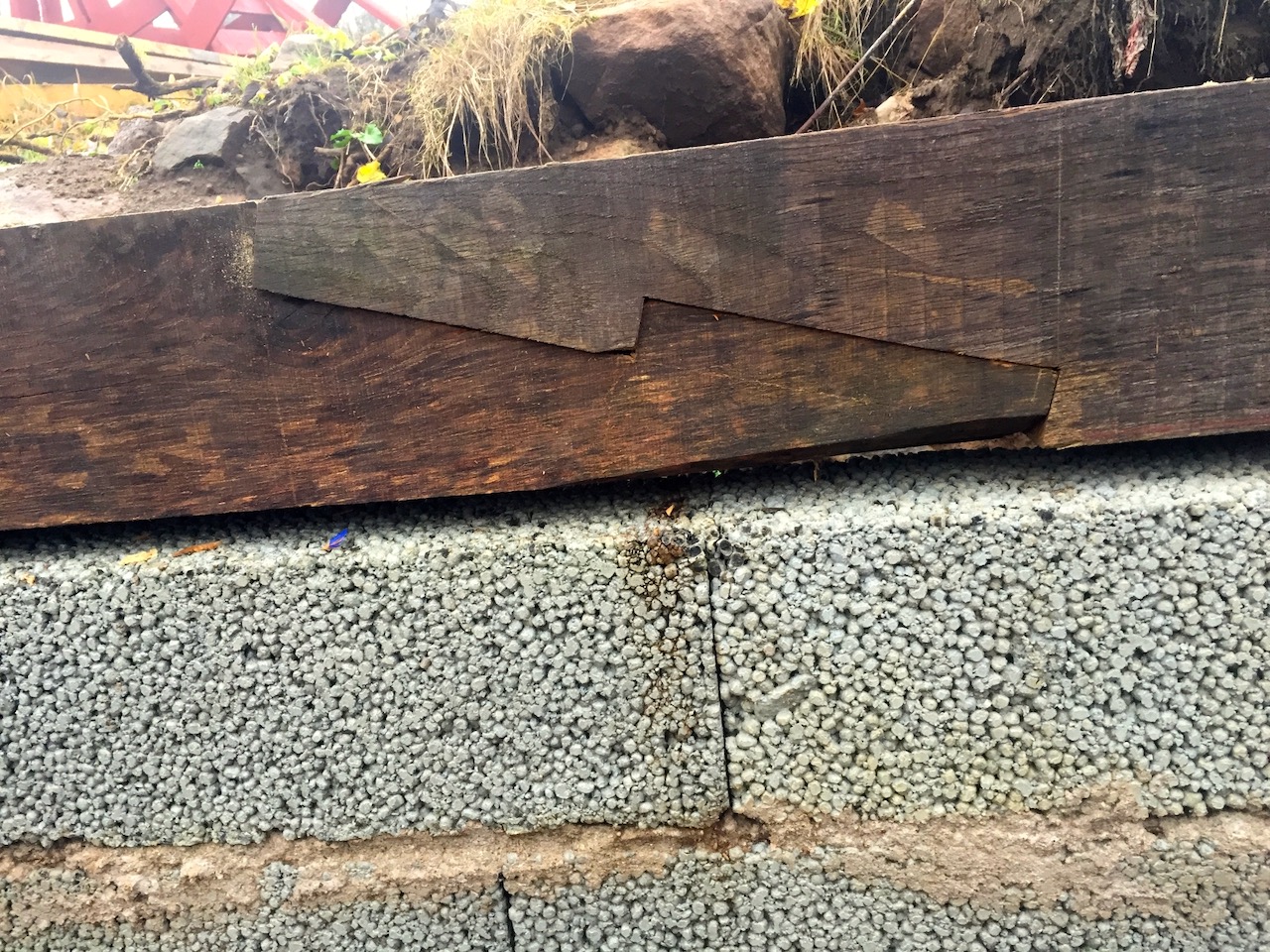 Dålig
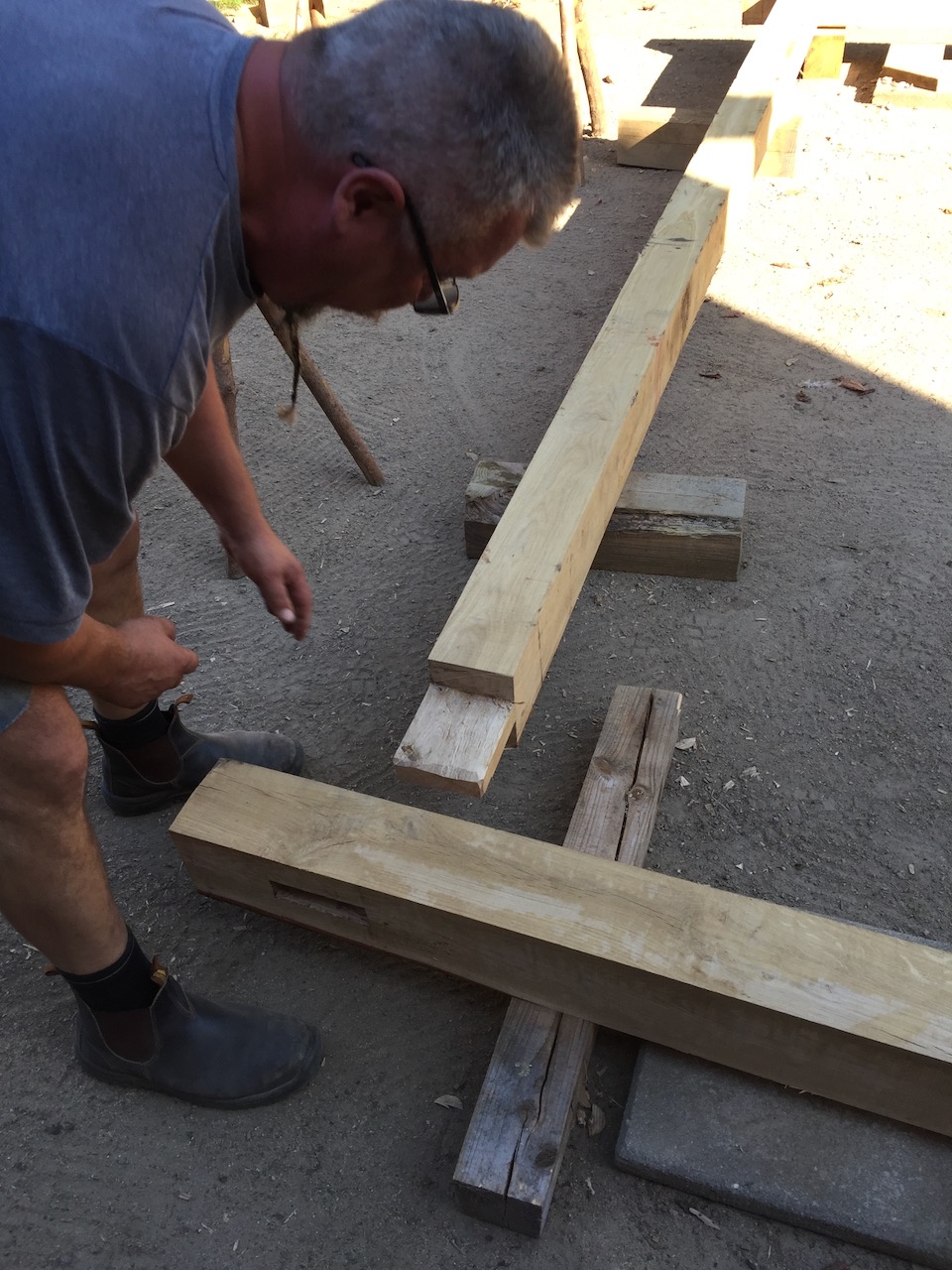 Hörnskarv, öppen tapp
Enklast under byggnation
Låga krav på virket

Mer väderutsatt än dold
Komplicerar utslagning gavlar
Sill plate corner joint with through tennon
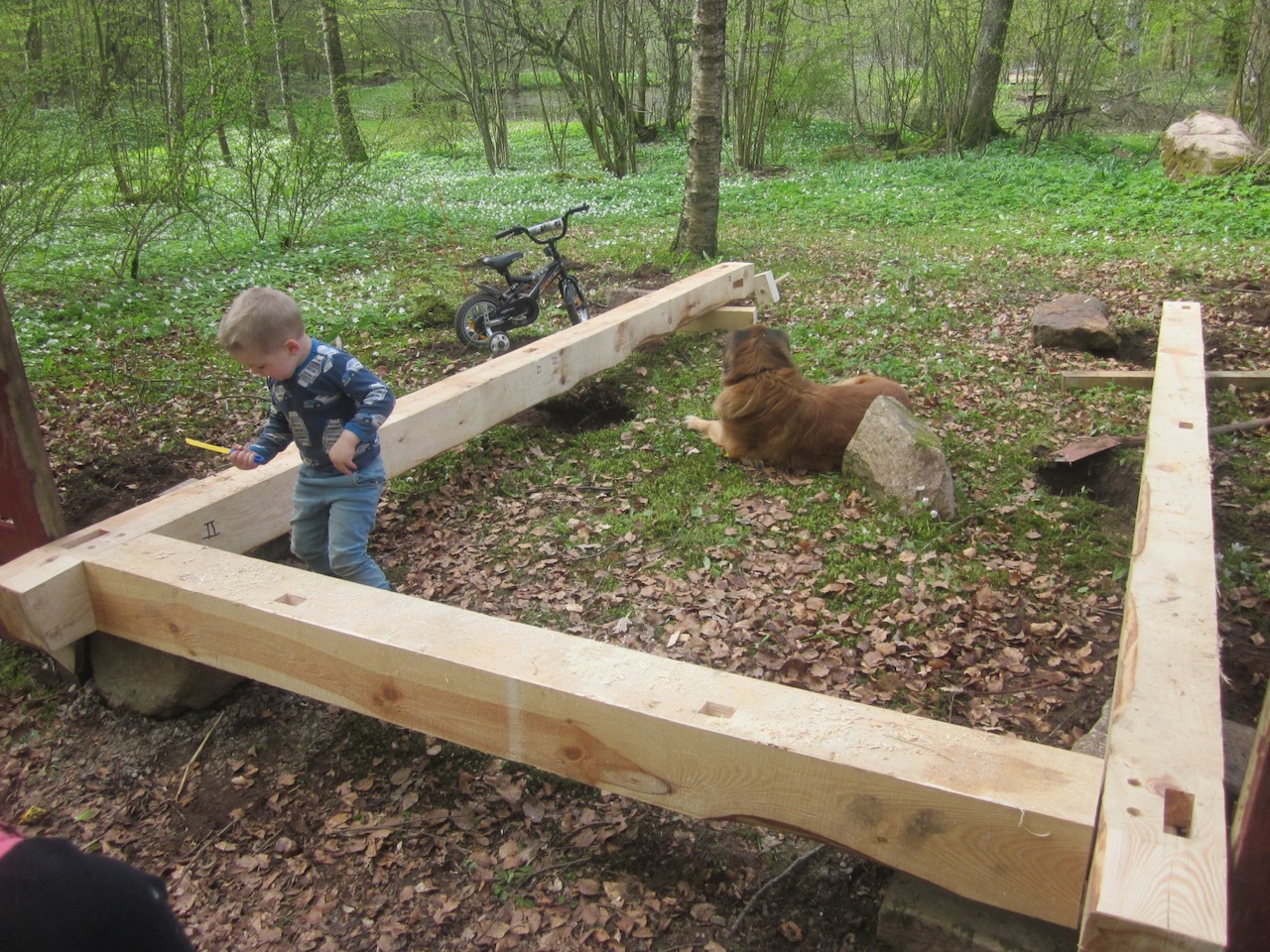 Hörnskarv, dold tapp
Bäst väder skydd

Tidskrävande
Högre krav på virket
Komplicerar utslagning gavlar
Sill plate corner joint with hidden tennon
Hörnskarv, snett hak
Underlättar utslagning gavlar 
Snygg

Stor yta exponerat ändträ
Känslig vid byggnation
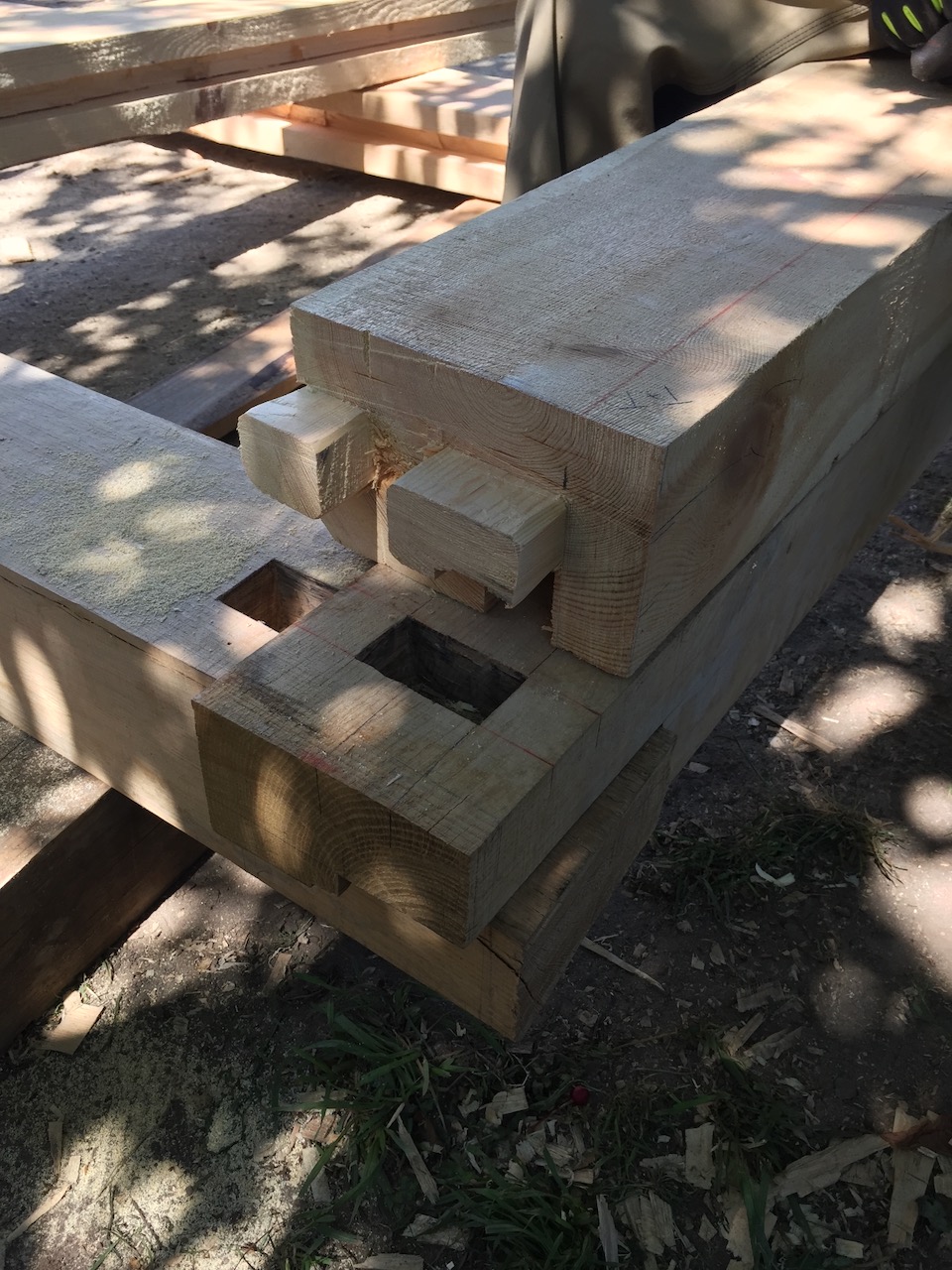 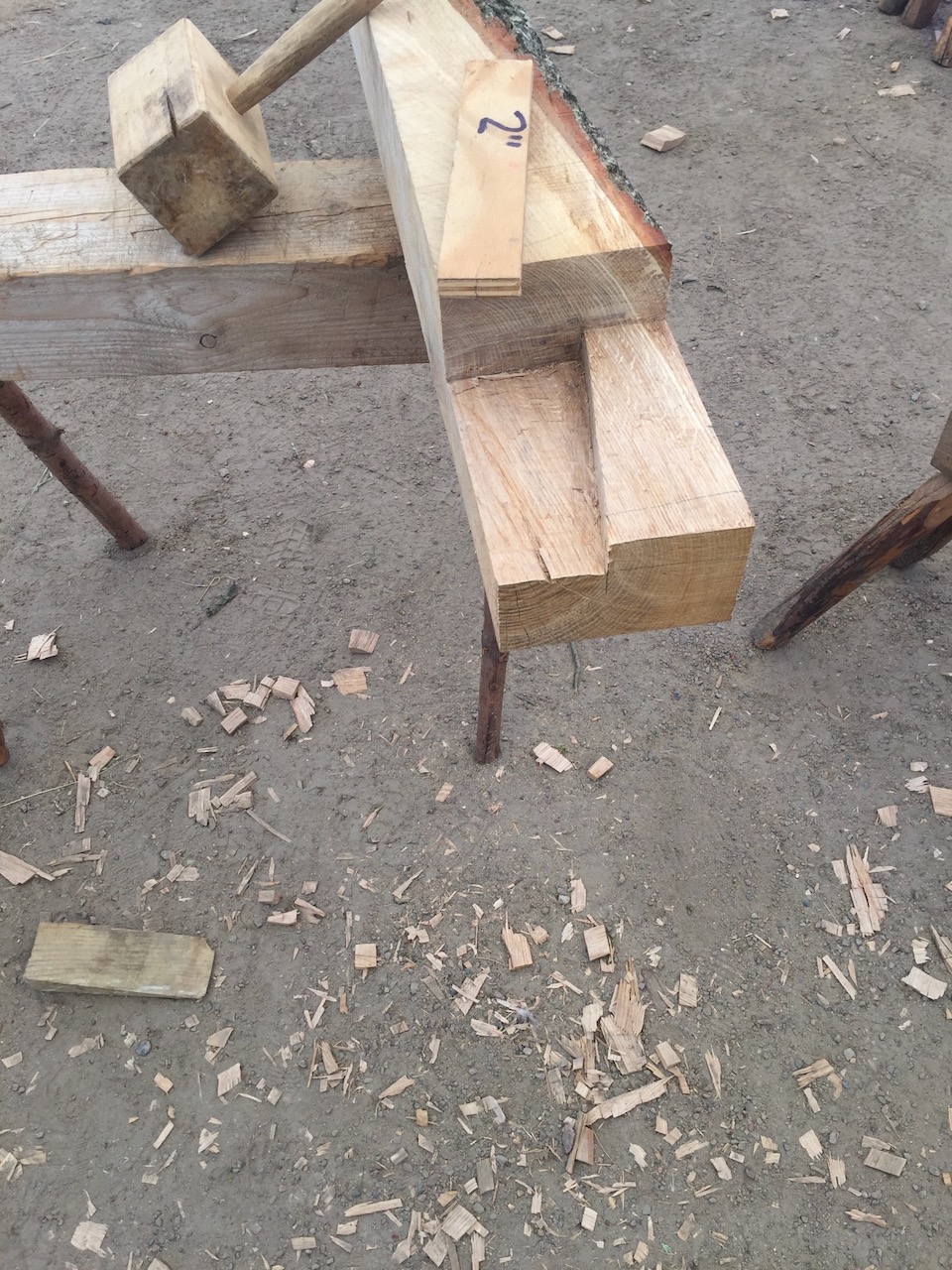 Sill plate corner joint with snett hak :-)  and fork tennon
Takbjälkar/Bindbjälkar, hak och spår för vindbräda
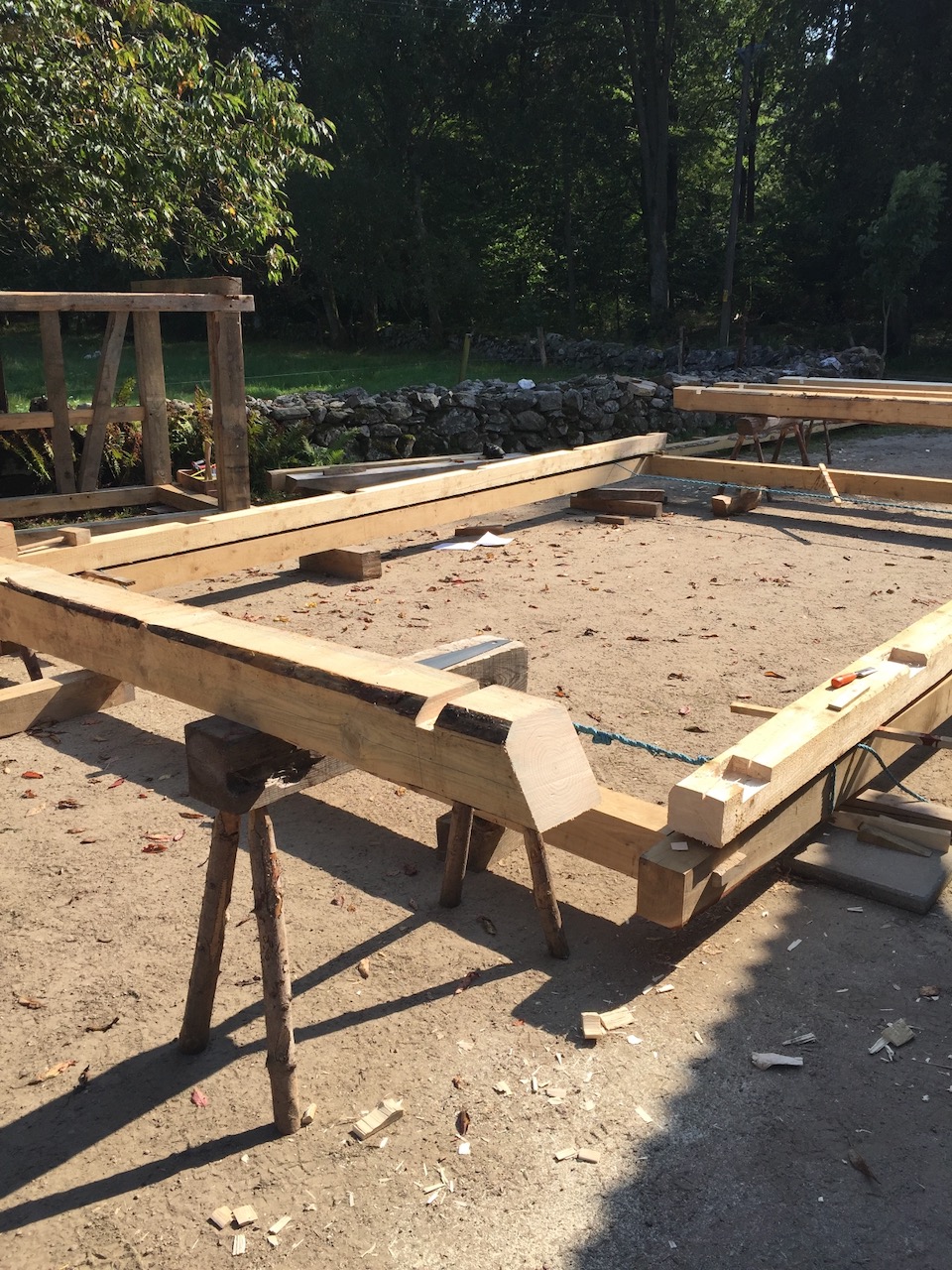 Tie beams with joinery for wind stopping plank
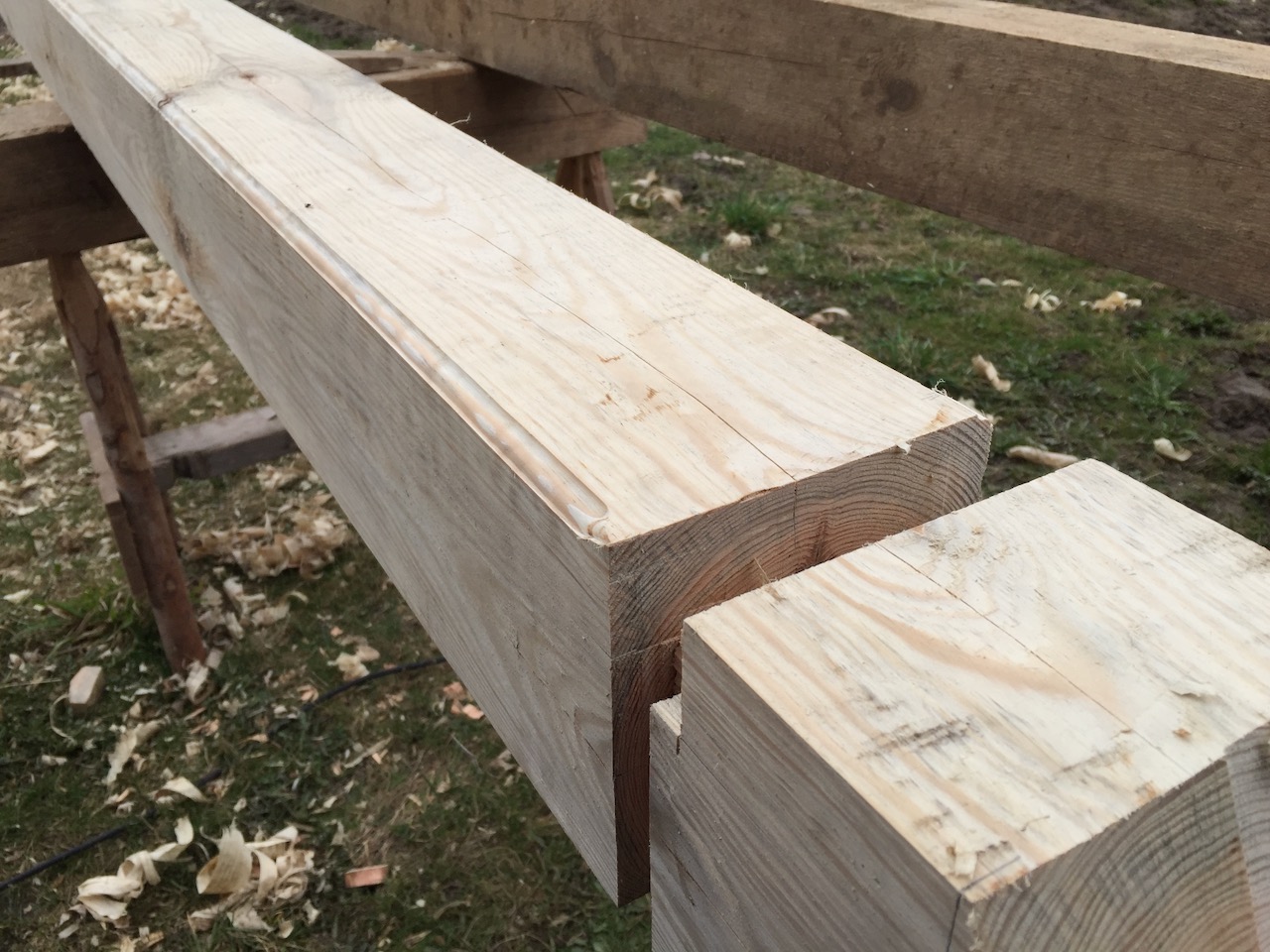 Stolpar & tappar
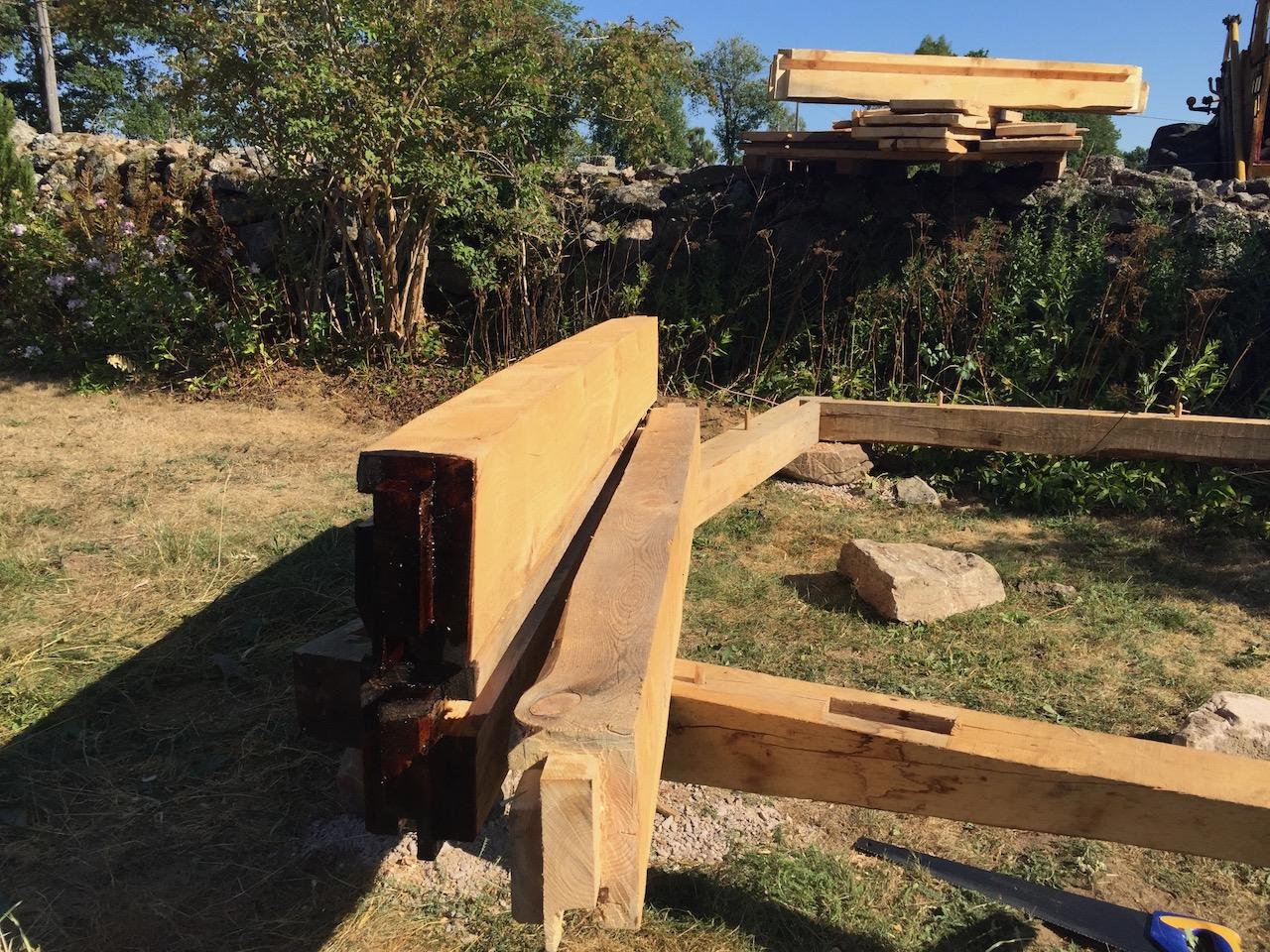 Öra och dubbelöra för tätning mot drag
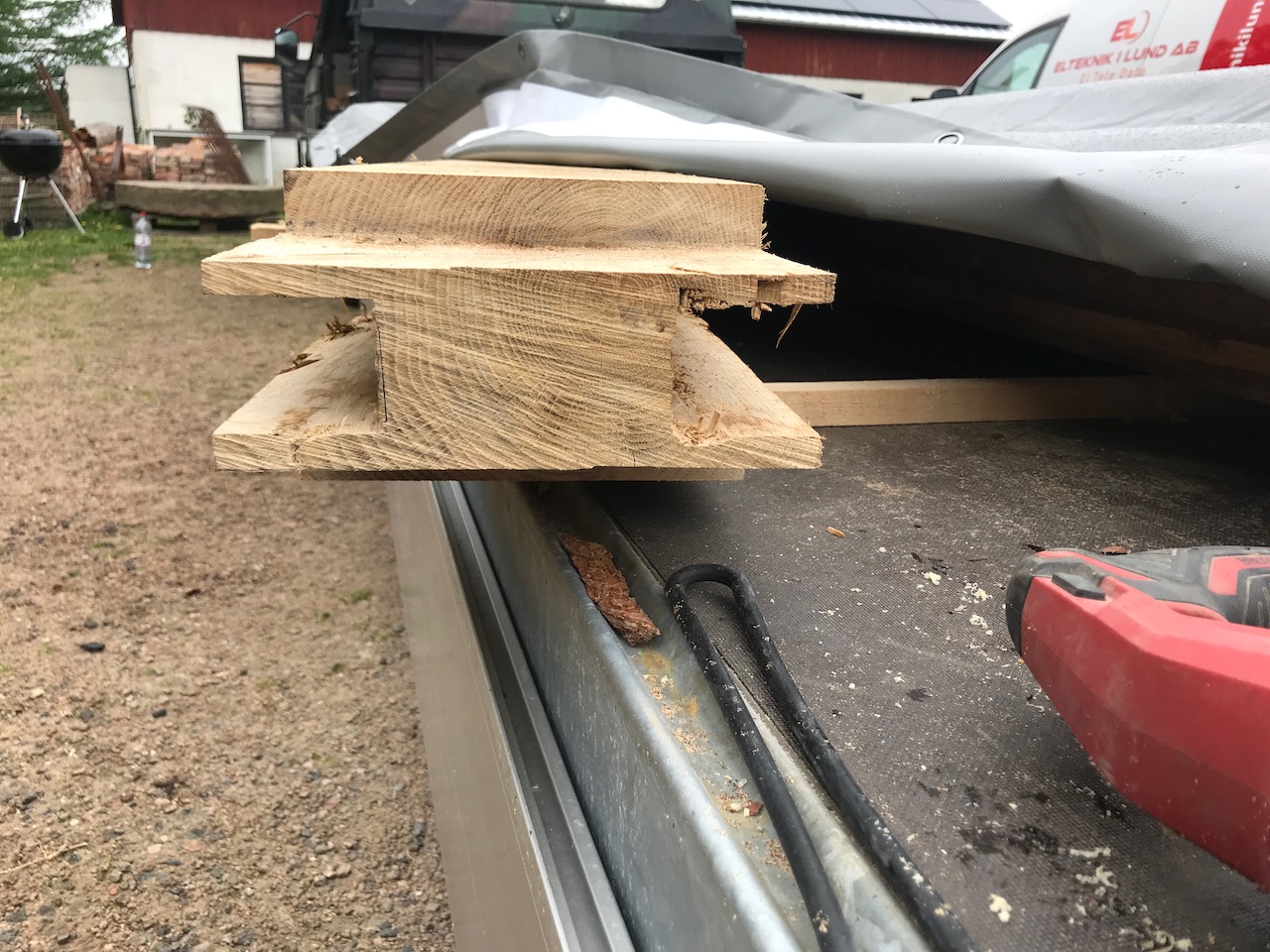 Post and tenon with ear and double ear for wind stopping
Stolpar & tappar
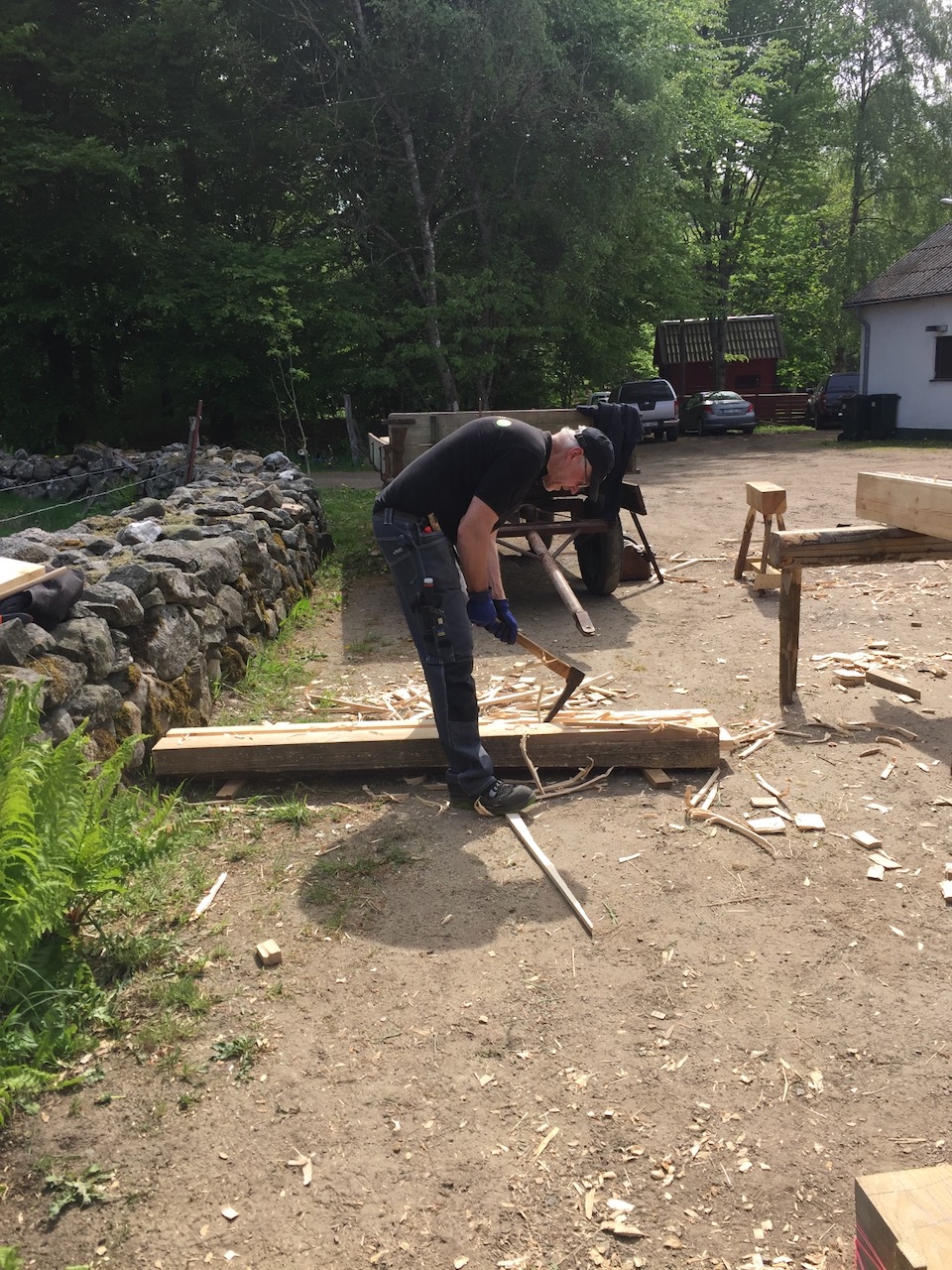 Spår för bålar
30 - 50mm breda
Ca 10mm spel mellan bålens ändträ och spårets botten
Djup ca 50mm
Spårens bredd ca 10mm mindre än bålarna
Post slot for plank joinery
Bålar
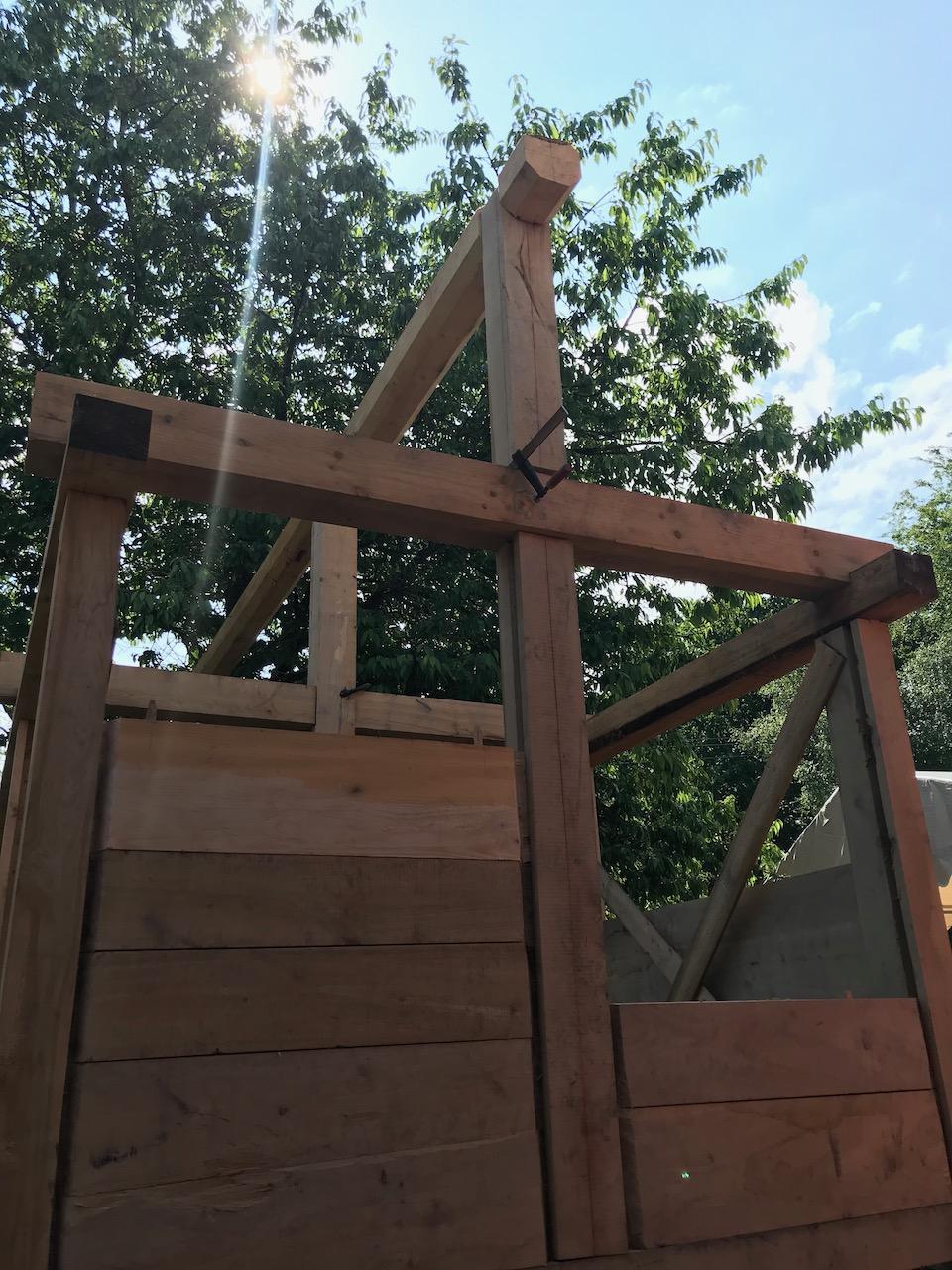 40 - 75 mm tjocka
0,5 - 7m långa
Min 250mm på höjden
Ek, fur, gran, bok, ask mfl
Planks
1,5-3 “ thick
0,5-7m long
Min height 0,25m
Oak, spruce, pine, ashen, beech
Bålar, sammanfogning stolpe
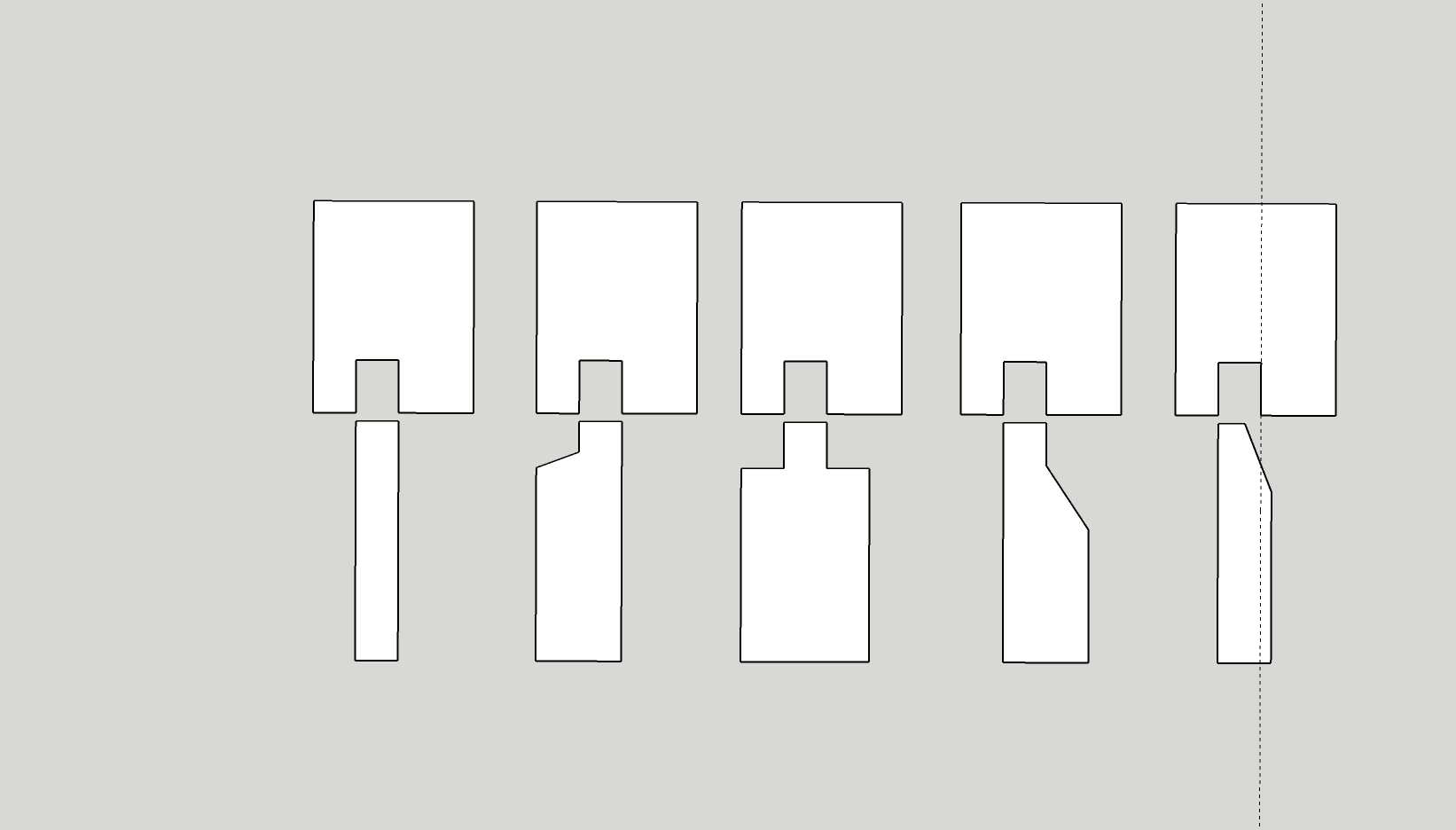 Planks
-Joinery between plank and post
Bålar, tätning mot drag och dubbning
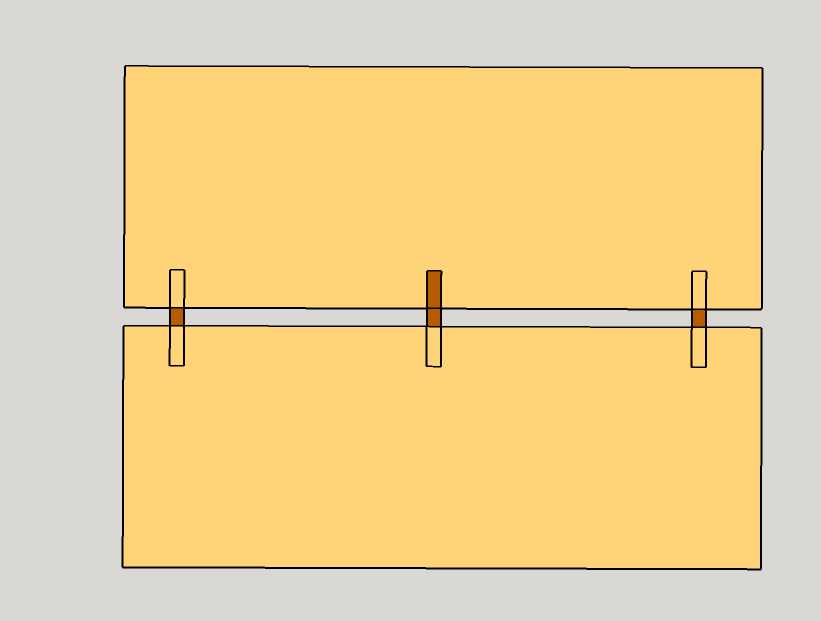 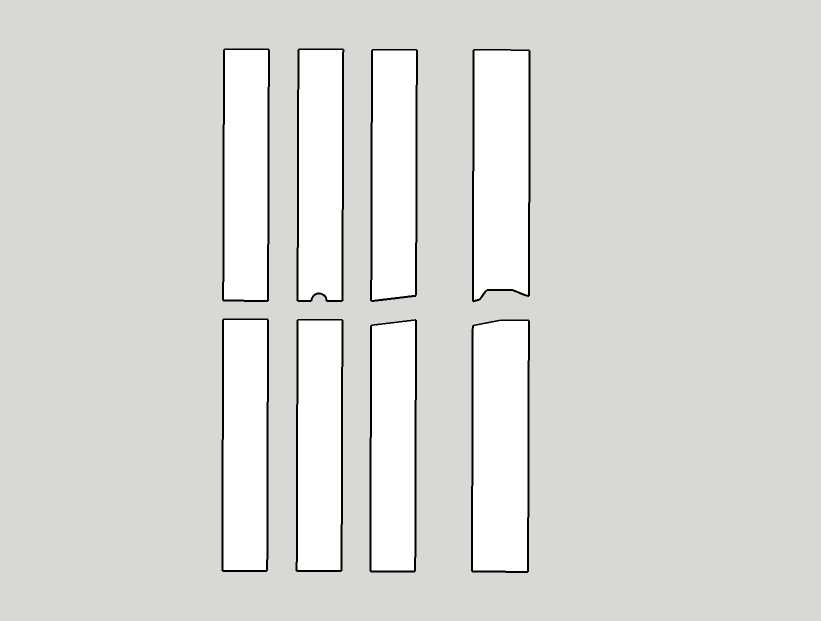 Riktmärke 700mm mellan dubb 
beroende på virkets längd och beskaffenhet
Different joinery between planks, pegs distance 700mm
Referensystem
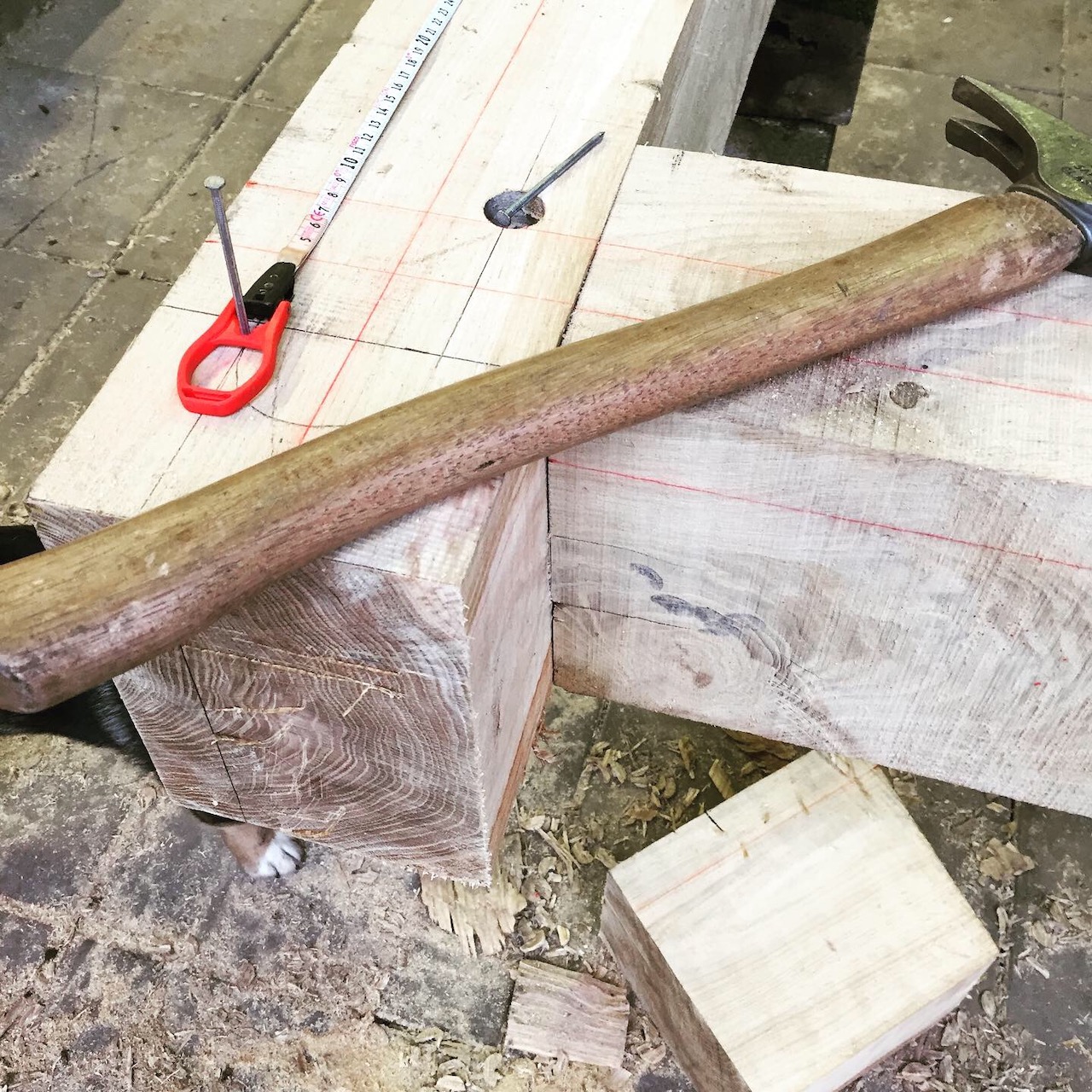 Referenslinjer 40mm från yttre kanter och hörn på samtliga byggnadsdelar
Linjer för tappar, tapphål mm utslagna 40mm från referenslinjer
Referenslinjer representerar alltid våg, lod och byggnadens teoretiska mått.
Teoretiskt mått på byggnaden = måttangivelse på ritning minus 80mm
Vägghöjd, fönsterhöjd samt mått för återgångsmarkering markeras på en eller flera mätkäppar 
Referenslinjer på fotträ används under hela byggets gång för att ta ut mått på väggar, takstolar mm
Scriberule using the sill plate for reference and measurement, reference line meeting in corner joint
Fullskalig utslagning, fotträ och golvbjälkar
Invägning
Placering stolpar, strävor mm märks ut
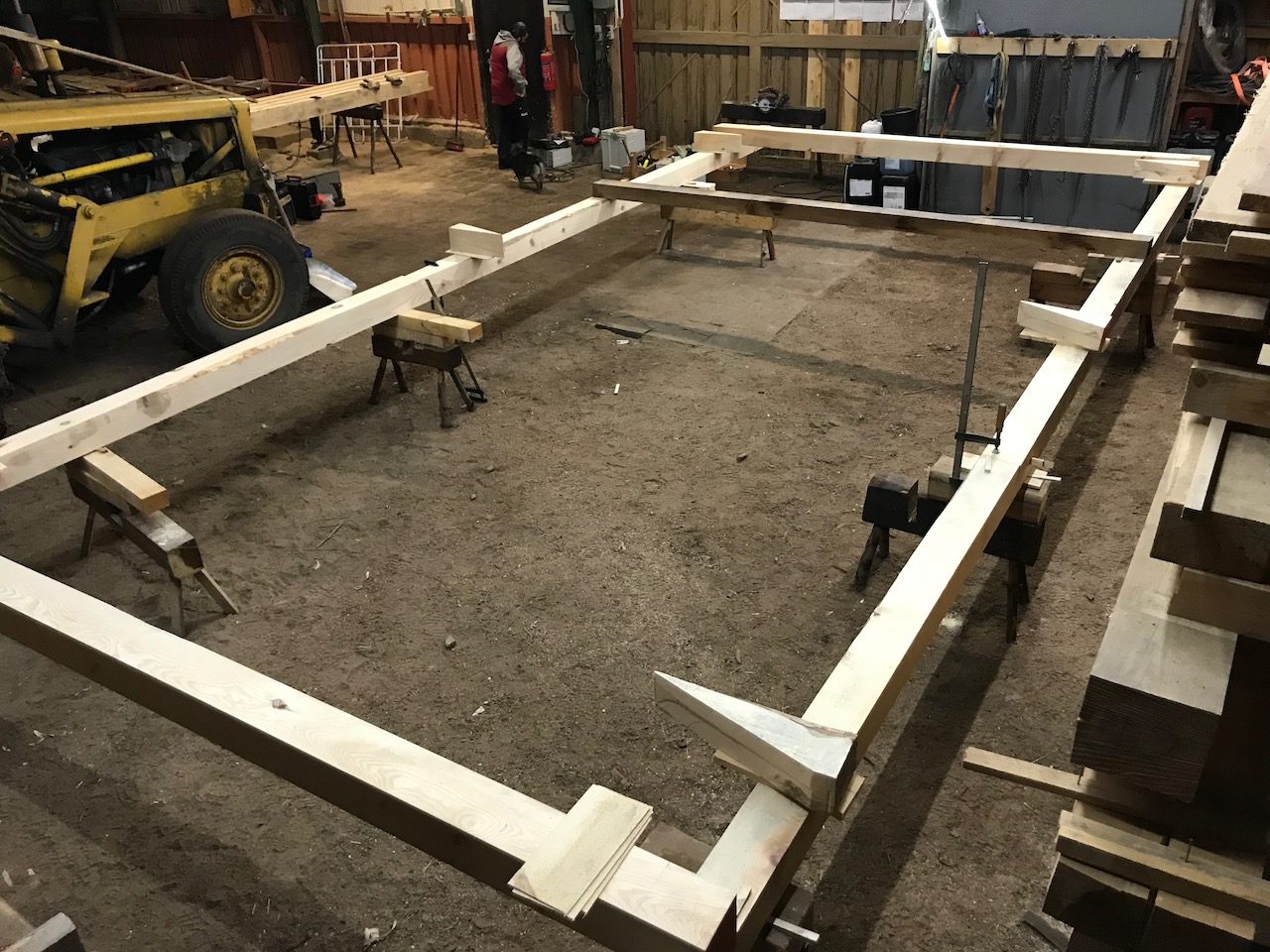 Scriberule, sill plate and floor beams.
Placement of post is marked on sill plate
Fullskalig utslagning, lejder och takbjälkar
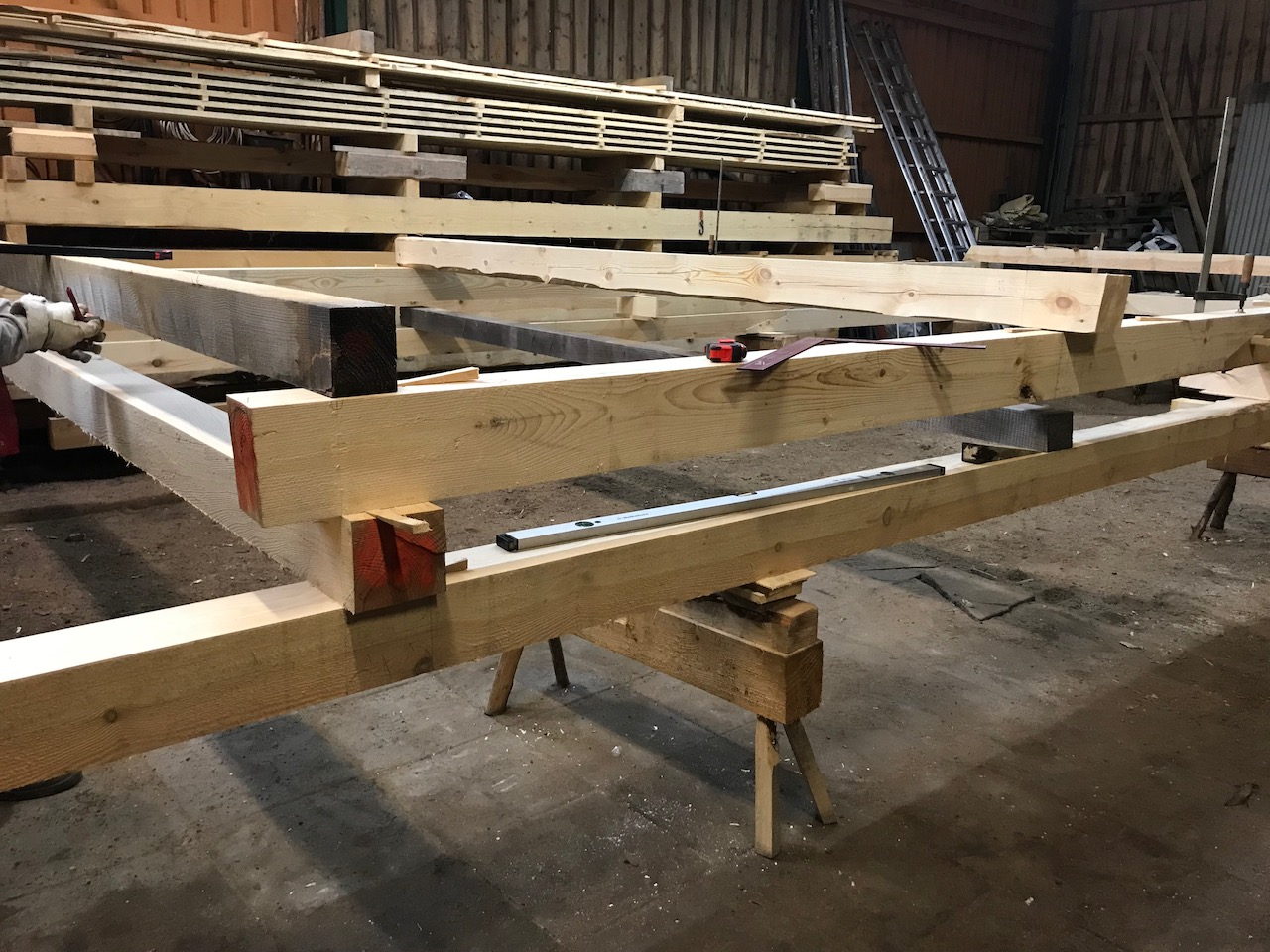 Alla mått från fotträ överförs till lejder/takbjälkar innan påritning
Återgångsmarkering ritas på i alla hörnor
Scribe rule, top plate and tie beams on top of sill plate before marking.
Placement of posts are transferred  to top plats
Bring back lines is marked from each corner
Fullskalig utslagning, långsidor
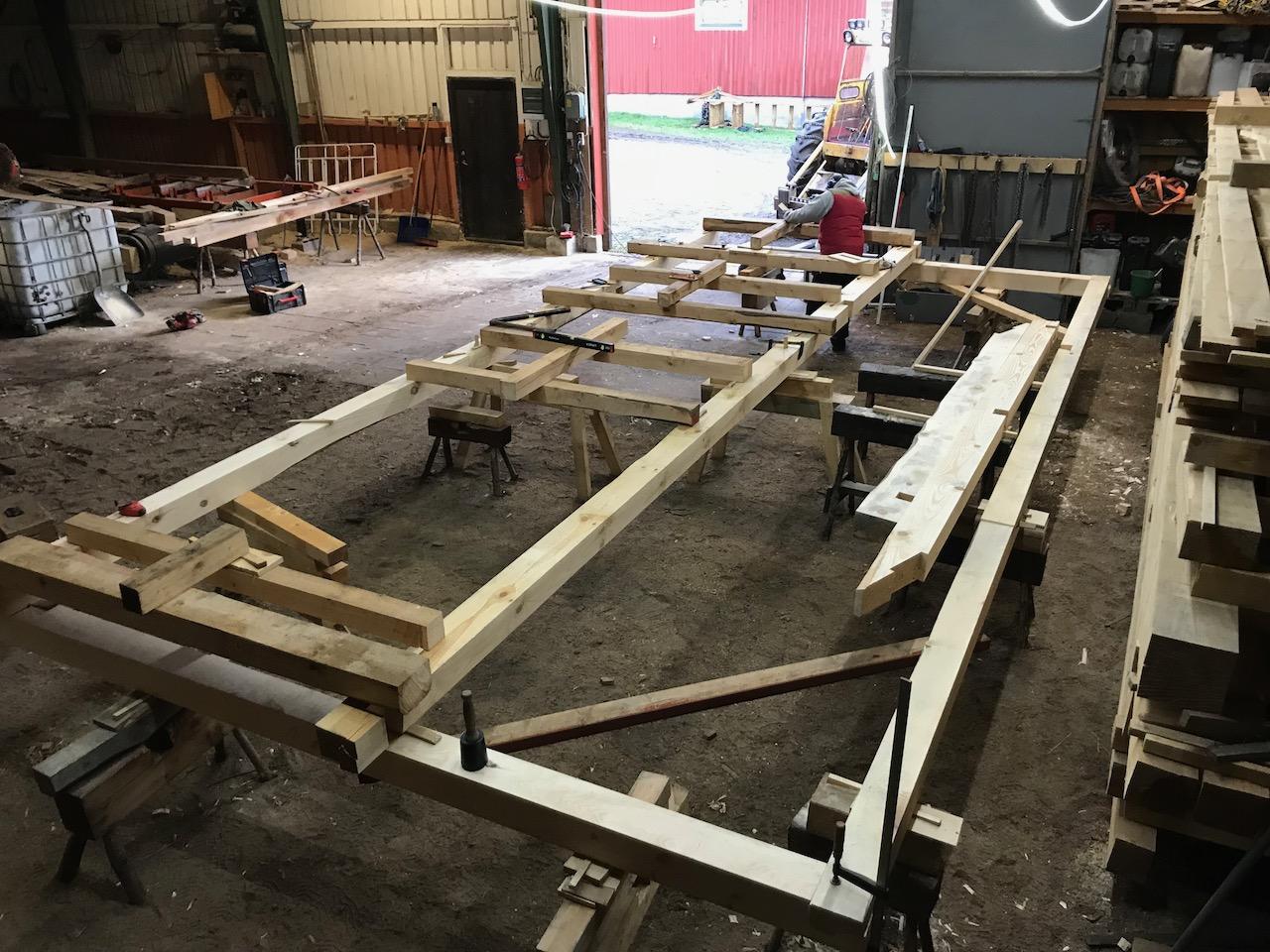 Långsidans fotträ placeras ovanpå gavelns fotträ.
Hörnstolparnas referenslinjer lodas in med fotträts referenslinjer
Scriberule, using sill plate as reference for scribing walls
ensuring correct angles and length/height of walls
Reference lines on sill plate is lined up with reference lines on corner posts
Fullskalig utslagning
Gavlar & Bålar
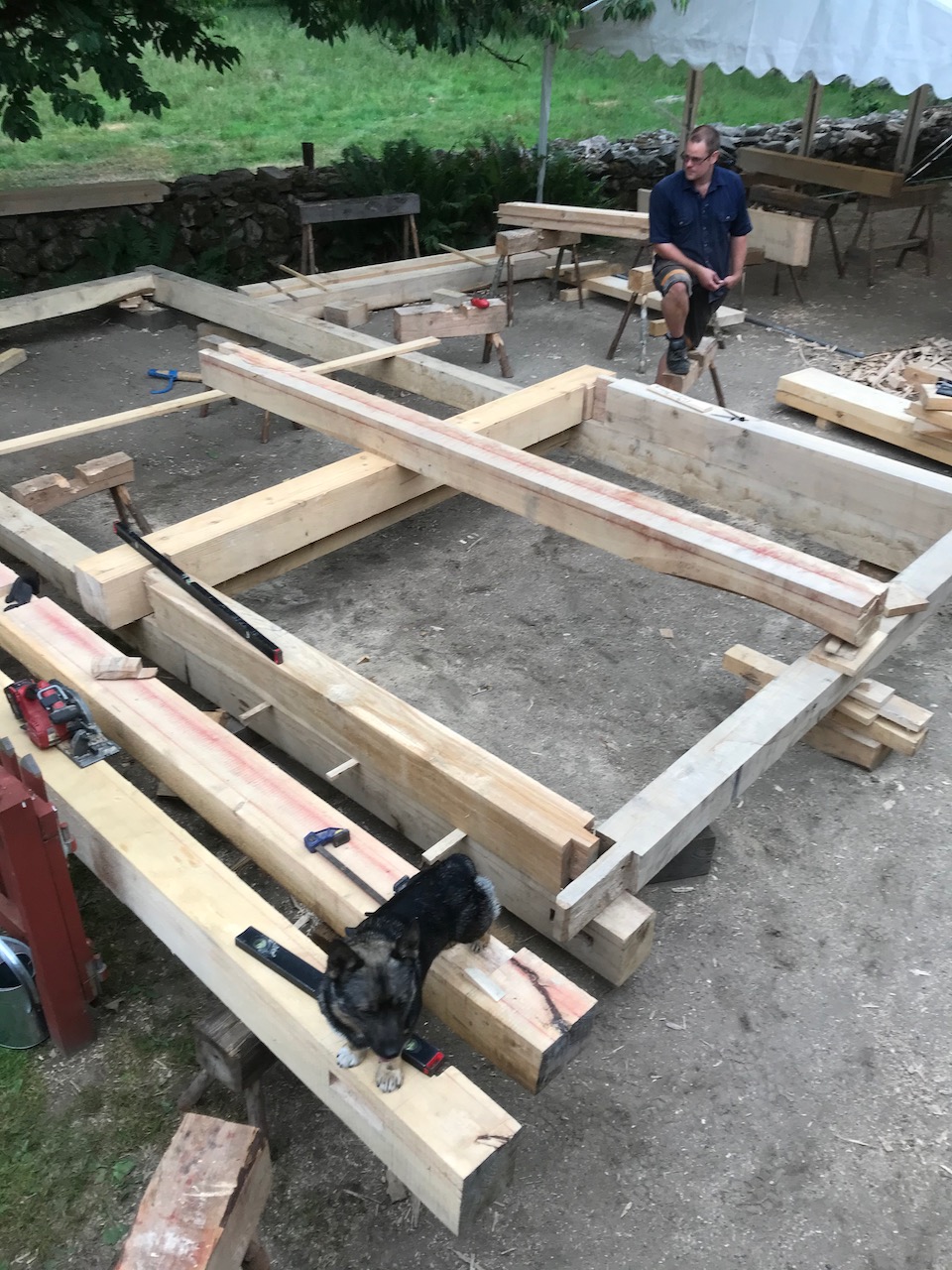 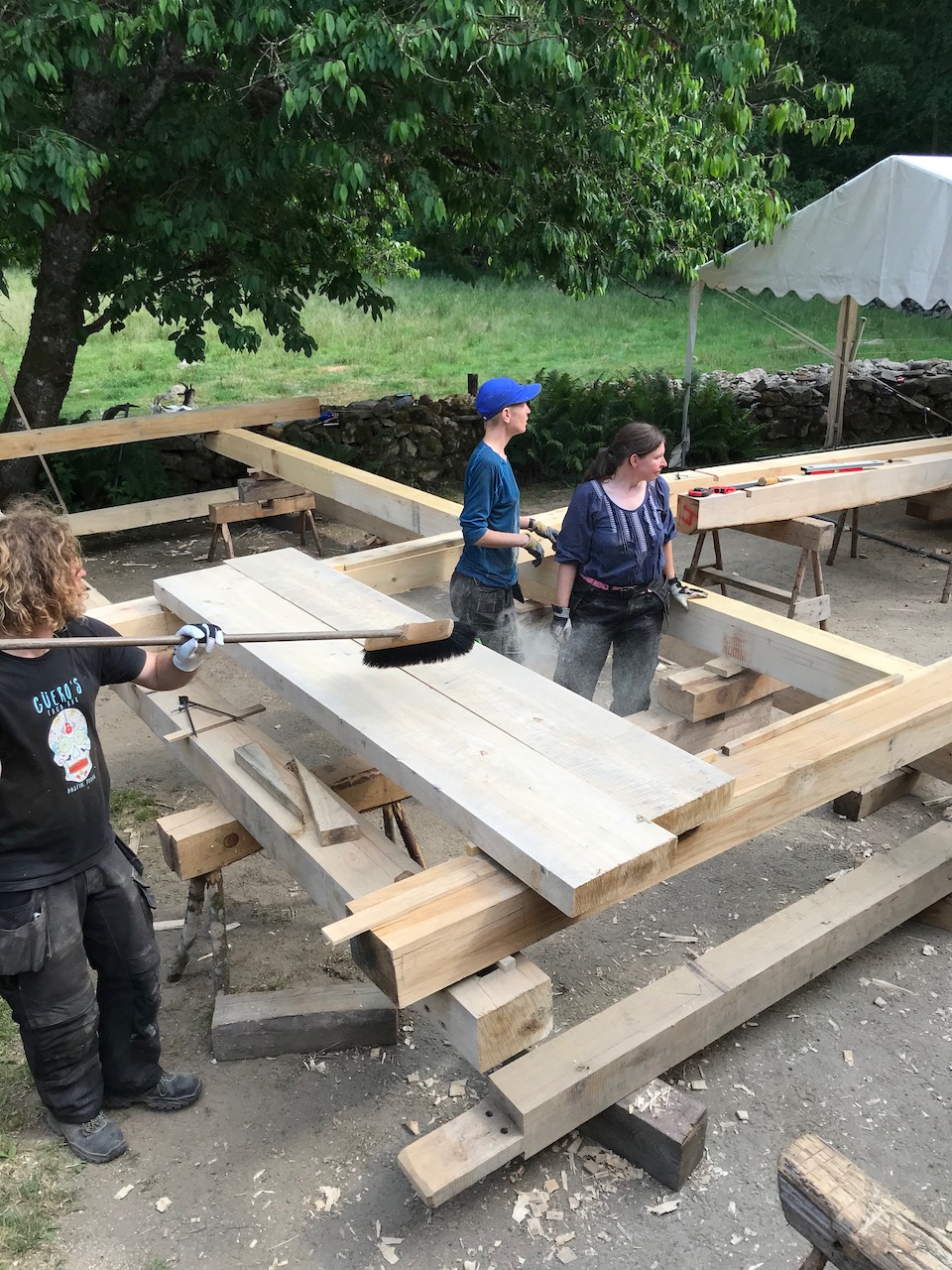 Scriberule, planks and gabel wall with bring back line
Problematik
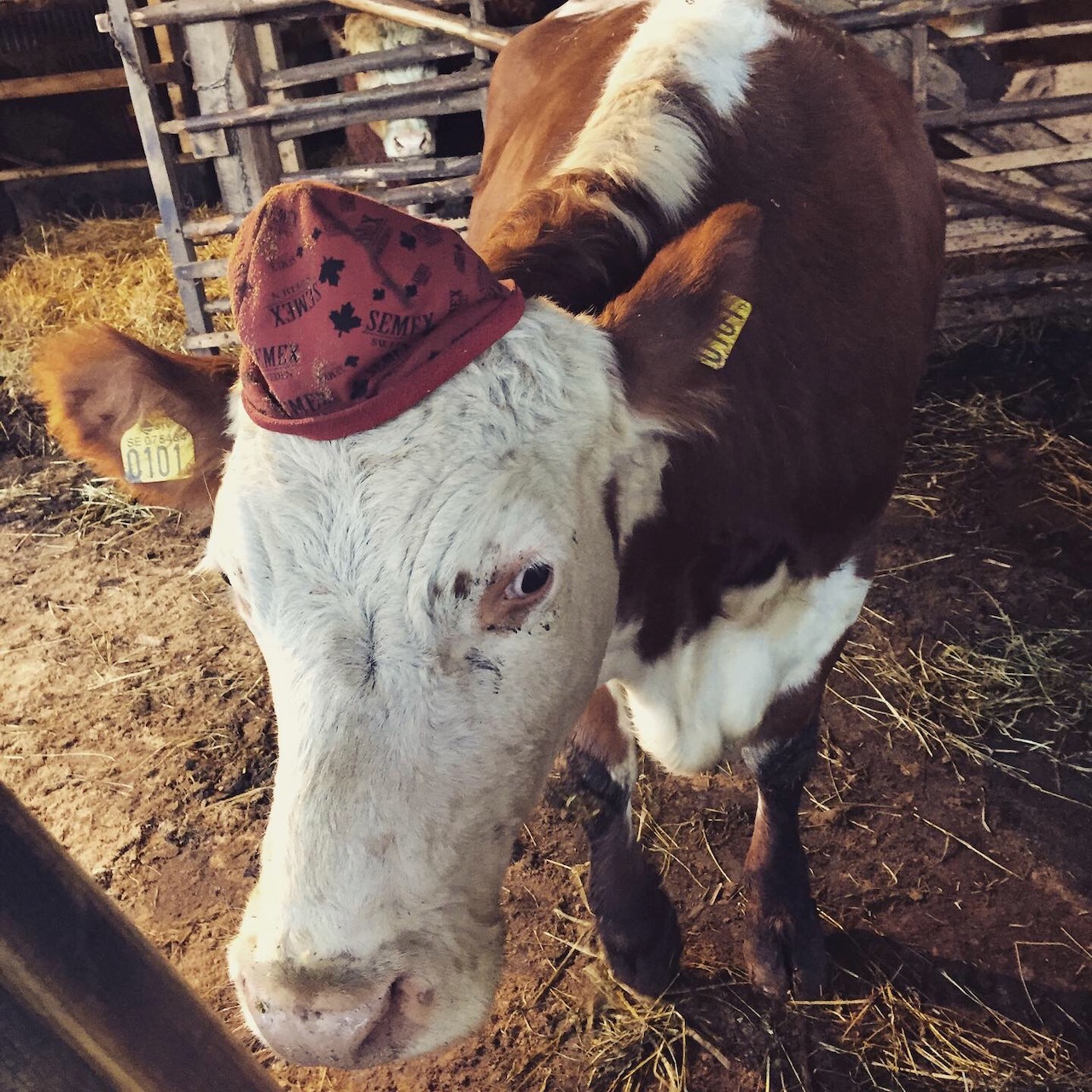 Tidskrävande, exempel skifte på 2m
30 - 40 m sammanfogning, jämf korsvirke ca 1,5m 
28 - 35 träbitar som ska hanteras
Hörnstolpar 16 - 25 mötande träbitar
Vid höga krav på passform hanteras varje enskild båle många gånger

Kundunderlag och ekonomi

Sjunk och svällmån
Problems
Extremely time consuming
Lots of different timbers meeting each post
Each plank is handled many times
Problems with handling shrinking planks in spring
Problematik, hantera bålarnas rörelse
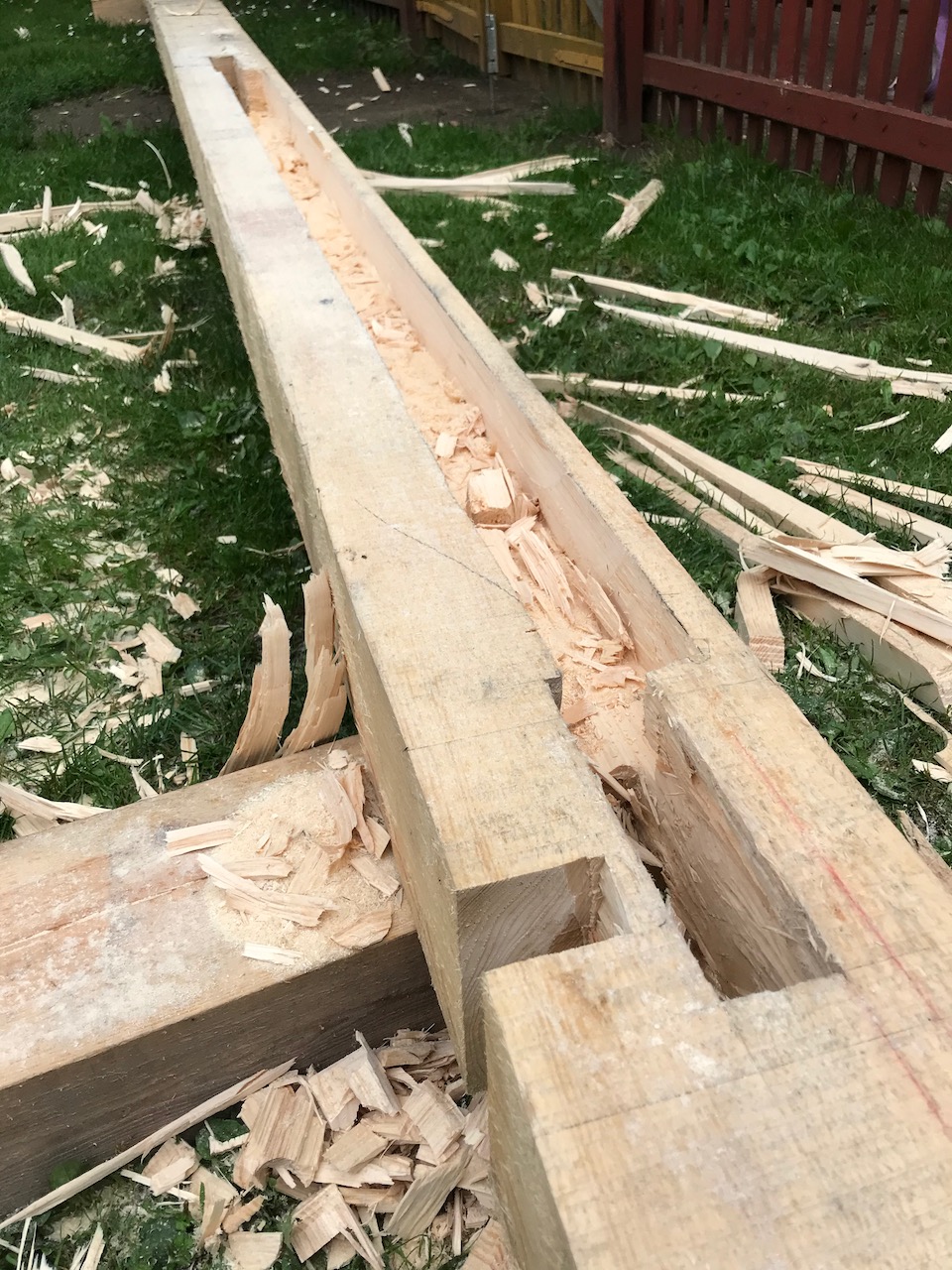 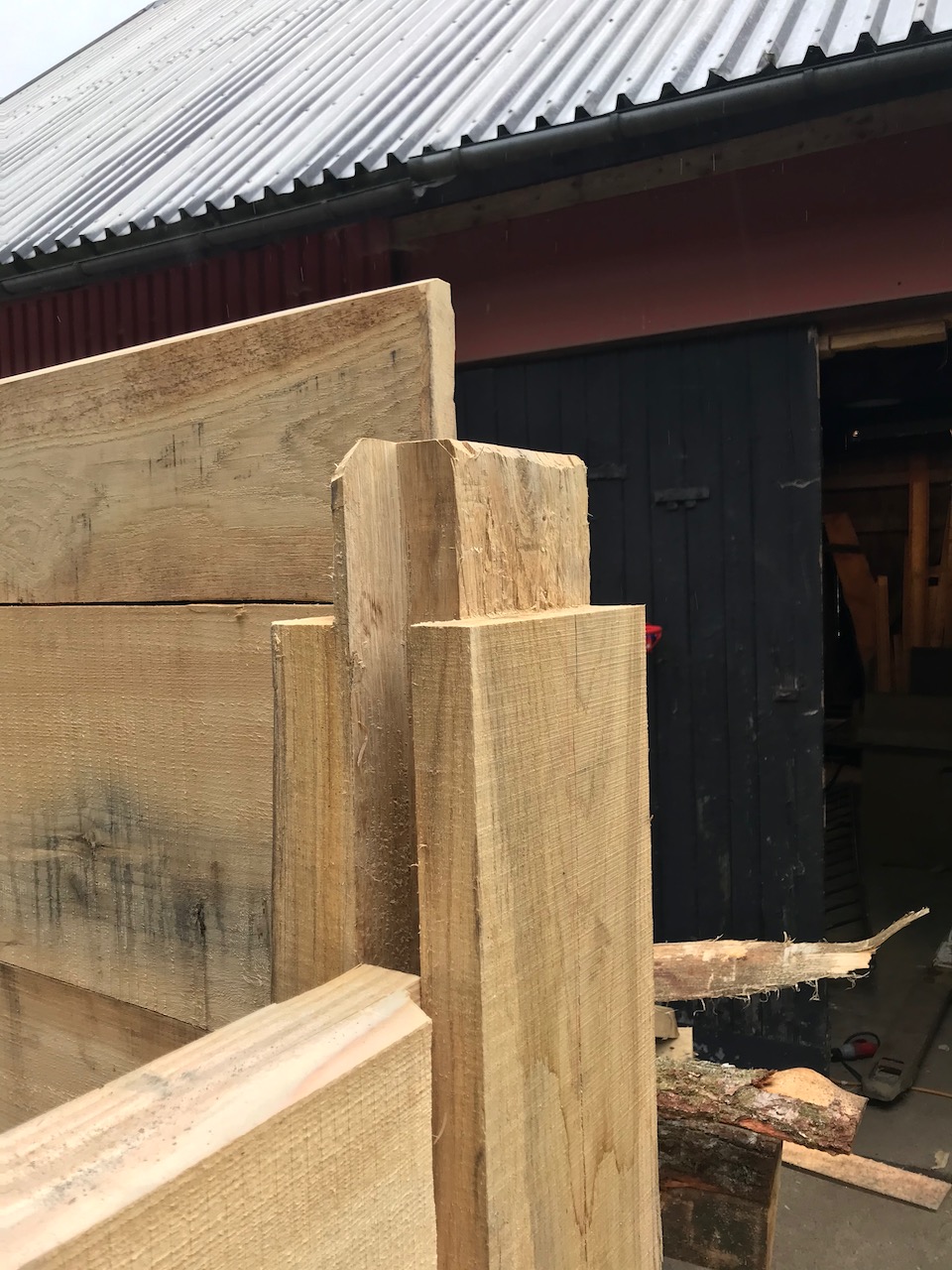 Fukthalt vid intimring av bålar
Hindra bålarna från att lyfta taket
Timra med färska bålar
Komprimering över tid
Årsringarnas orientering
Vertical movement of planks

Moisture content planks
Time of year affects margins
Prevent planks from lifting top plate
Check grain orientation
Isolering, utvändig eller invändig
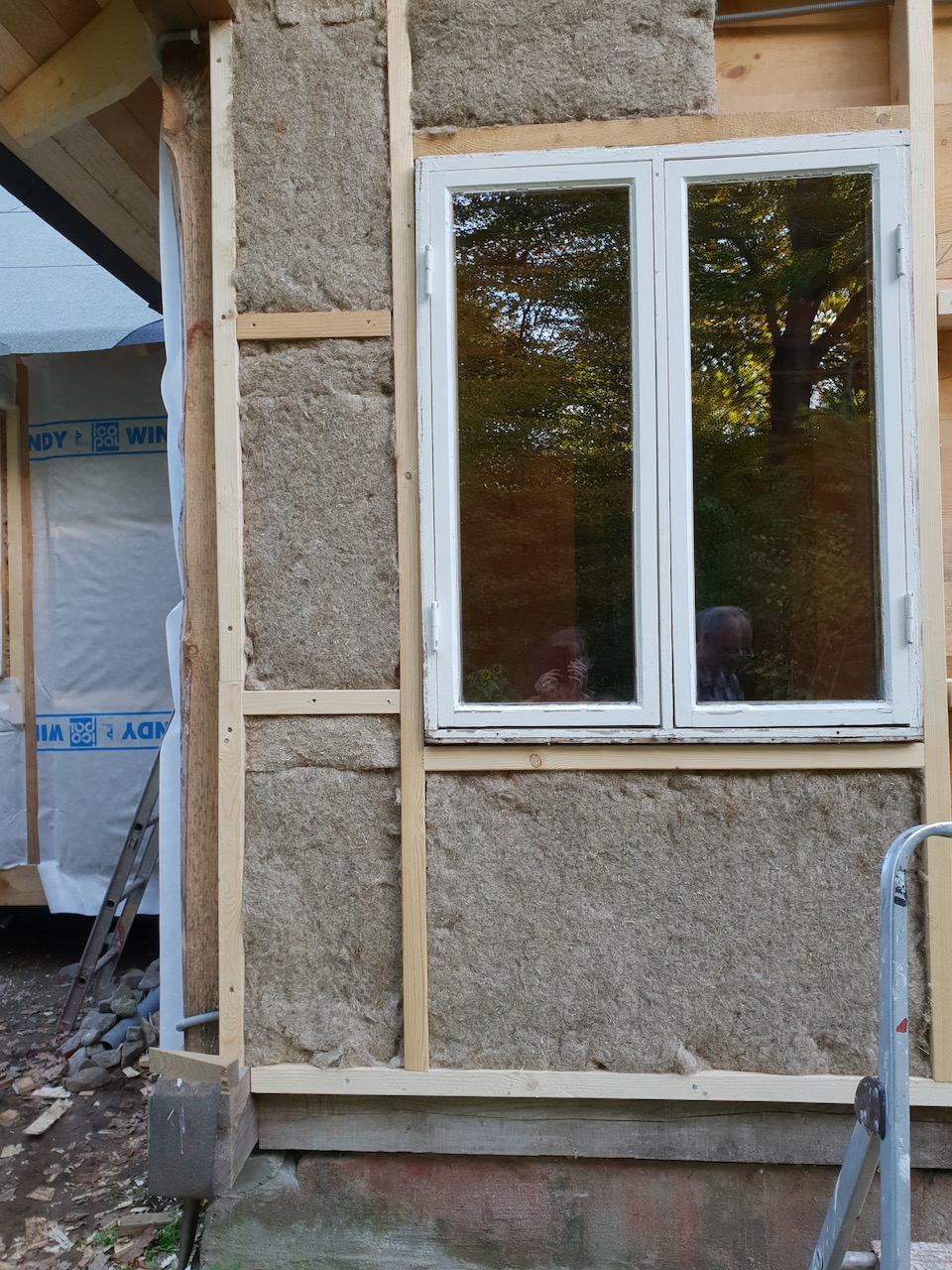 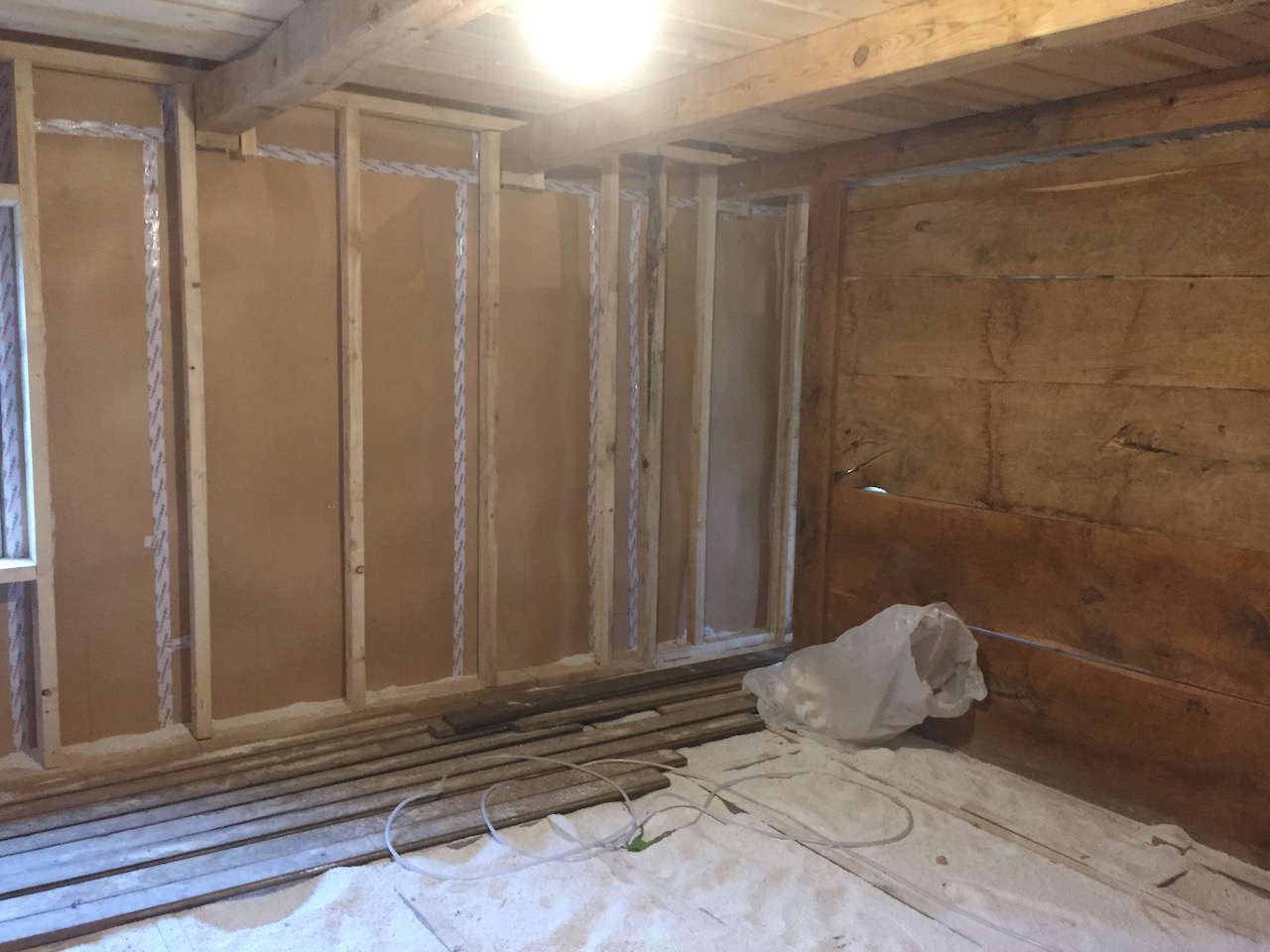 Insulate inside or outside
Så här lägger man i en båle (för det mesta)
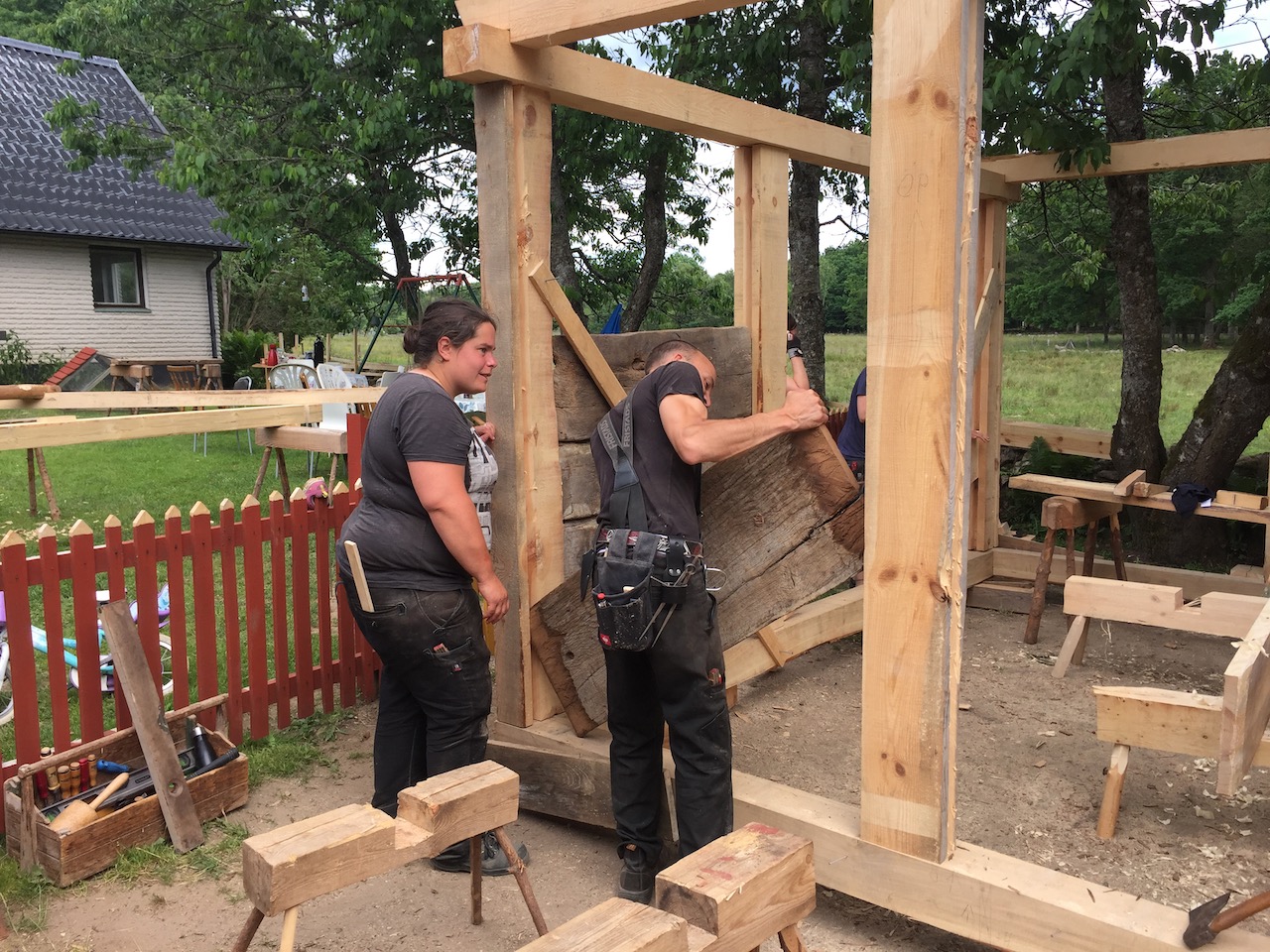 How to assemble planks
Träslag, kvalite och prioriteringar
Stolpverk
Förhärskande vindriktning
Välja upp, ner in och ut
Prioritering fotträ, hörnstolpar, stolpar, lejder, takbjälkar
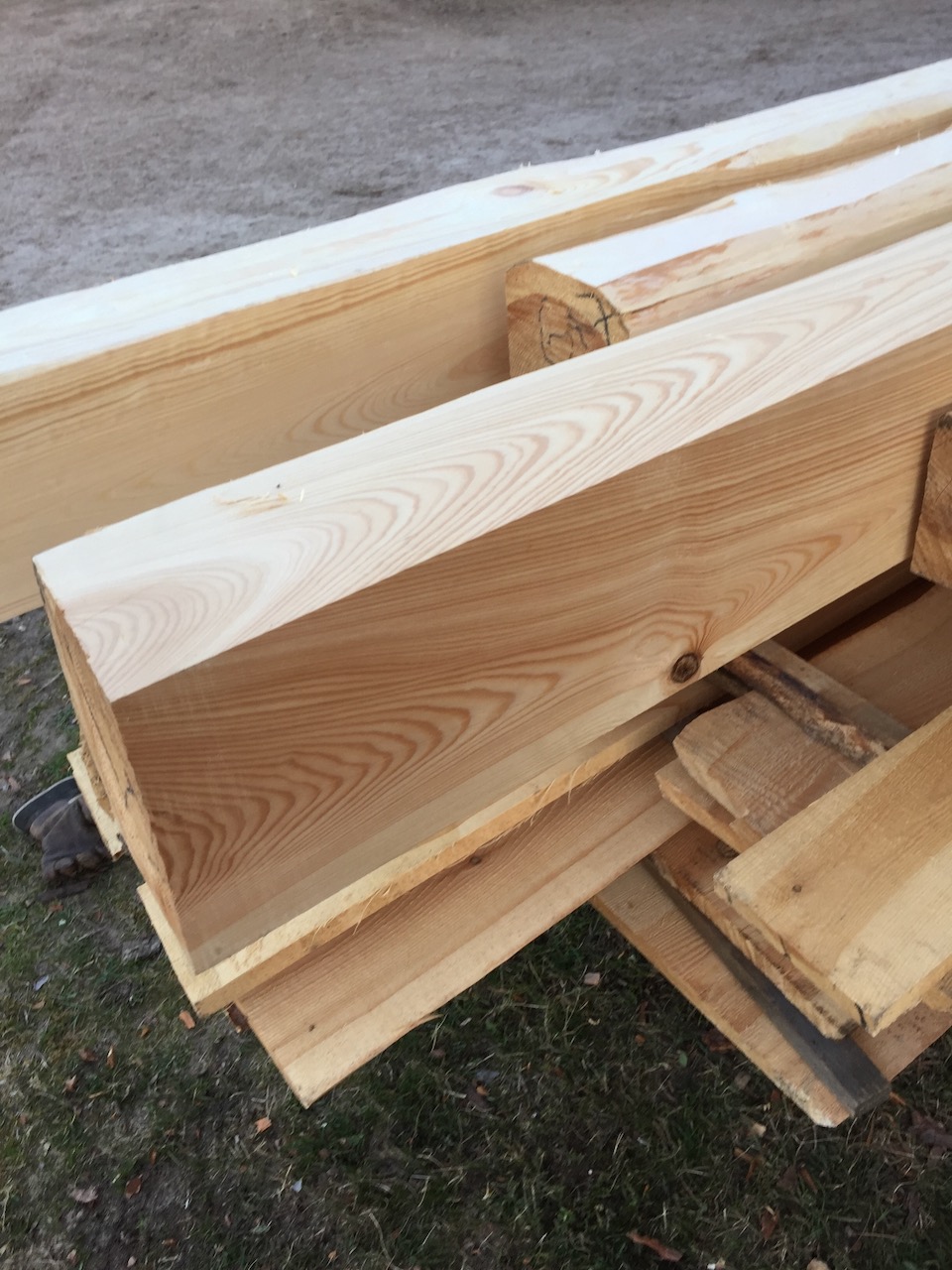 Bålar
Sortering, nedersta skifte
Fördelning sidutbyte
Wood species, quality and priority 

Timber frame
Identify common wind and rain direction
Choose up/down/in/out of timber
Priority sill, corner post, post, top plate and tie beams

Planks
Grade planks for lower part of walls
Distribution of edge planks
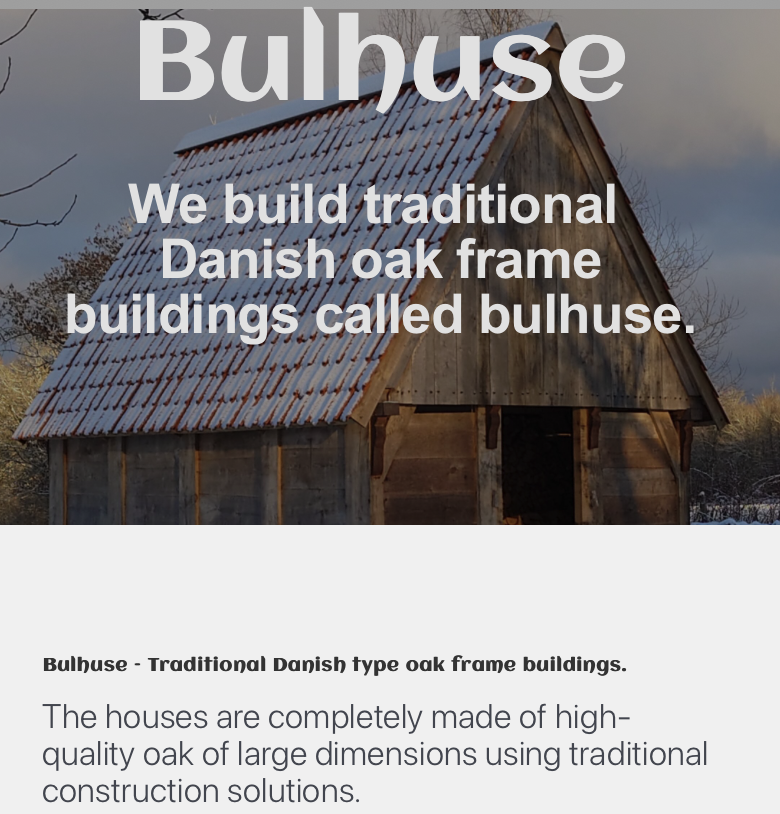 www.bulhuse.com